МБОУ «Троицкая основная общеобразовательная школа»
ЛЕТНЯЯ ОЗДОРОВИТЕЛЬНАЯ КАМПАНИЯ - 2017
Программа: 
«Родными тропинками»
Моя малая Родина
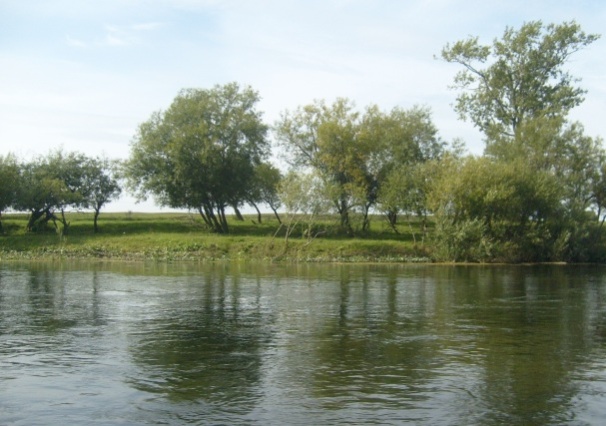 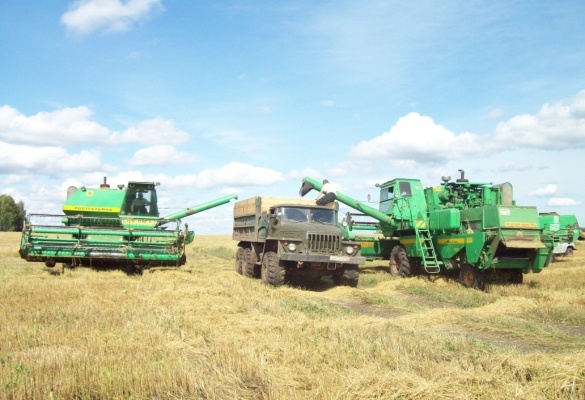 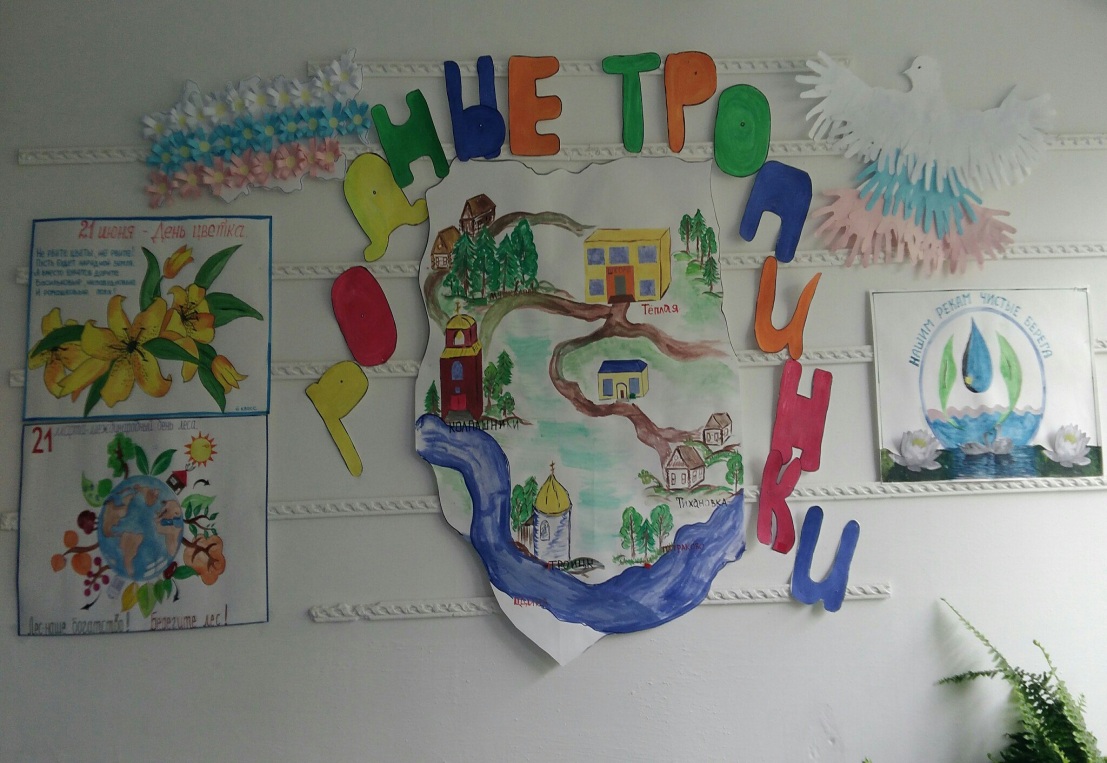 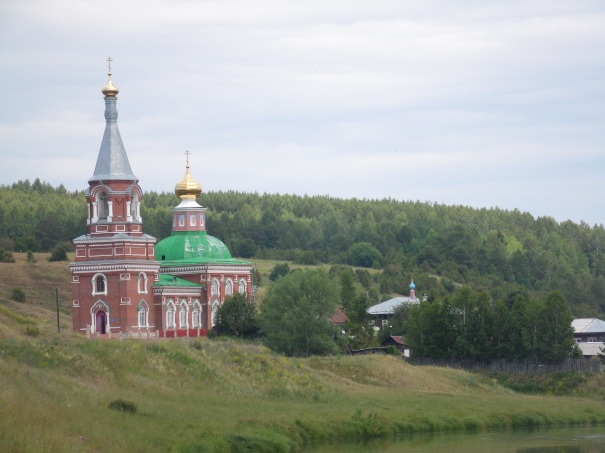 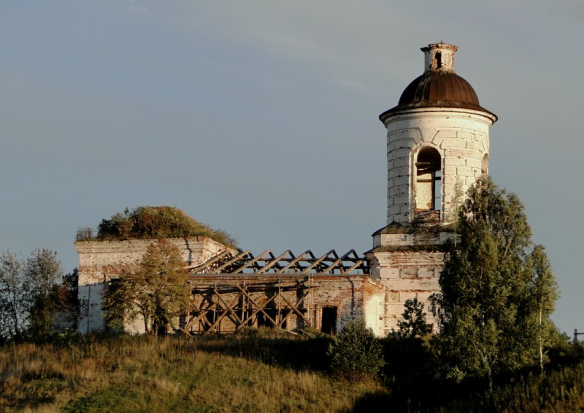 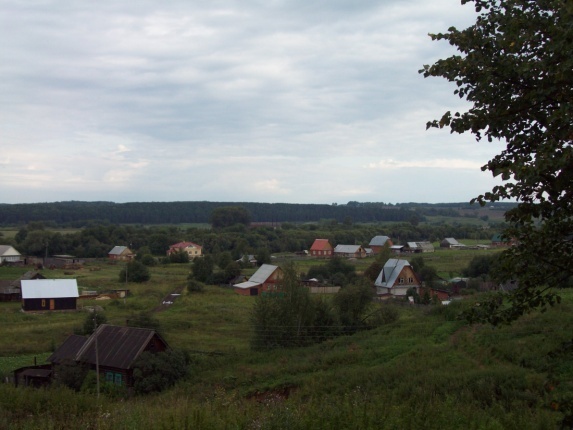 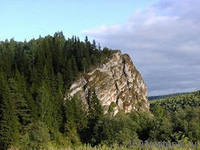 1 июня – День защиты детей
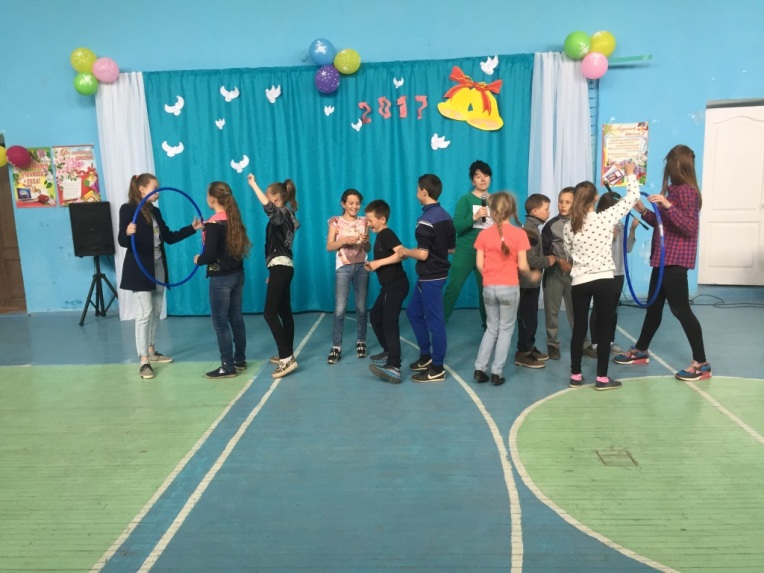 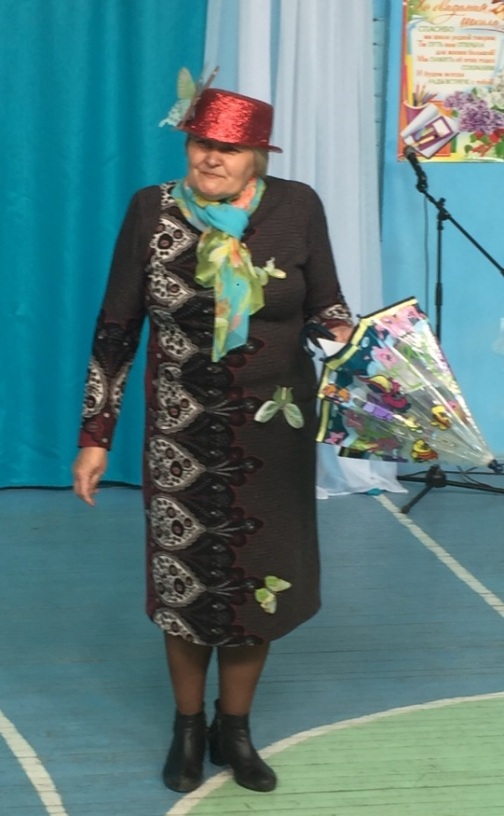 Утренняя зарядка
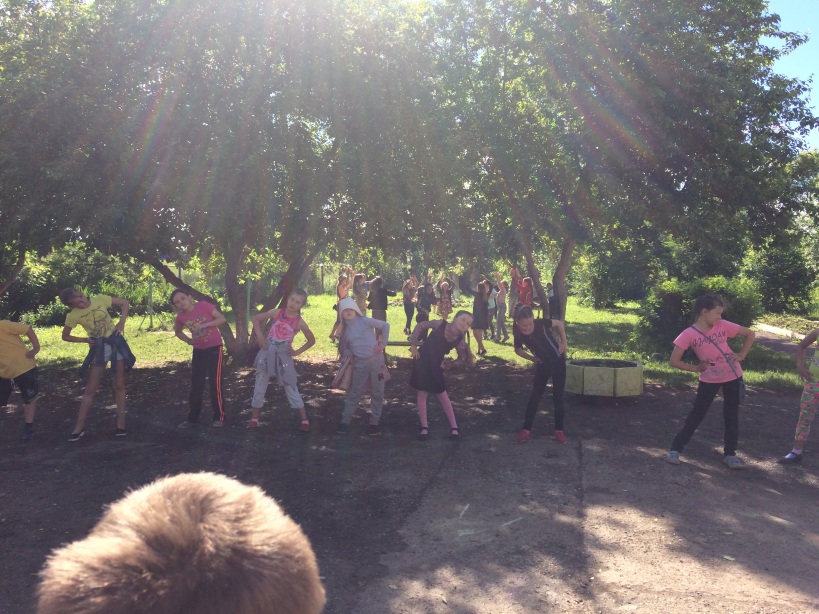 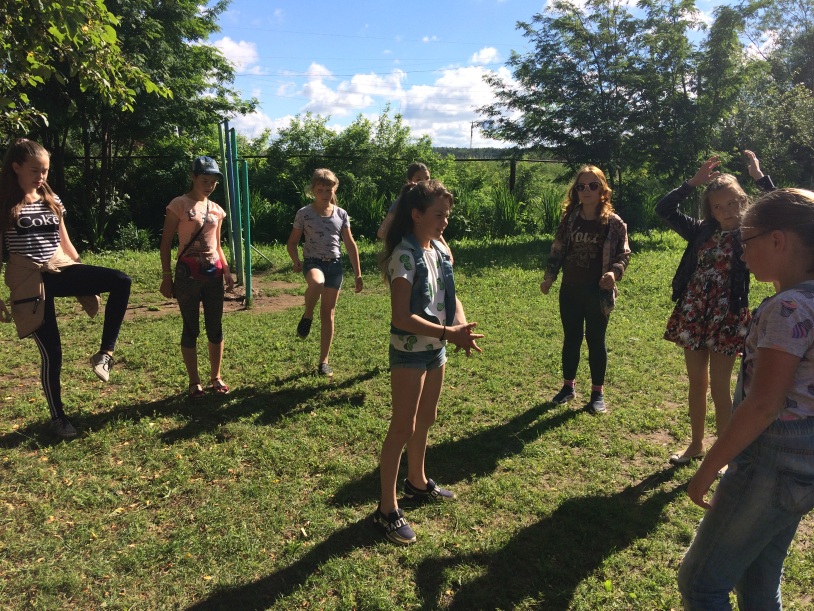 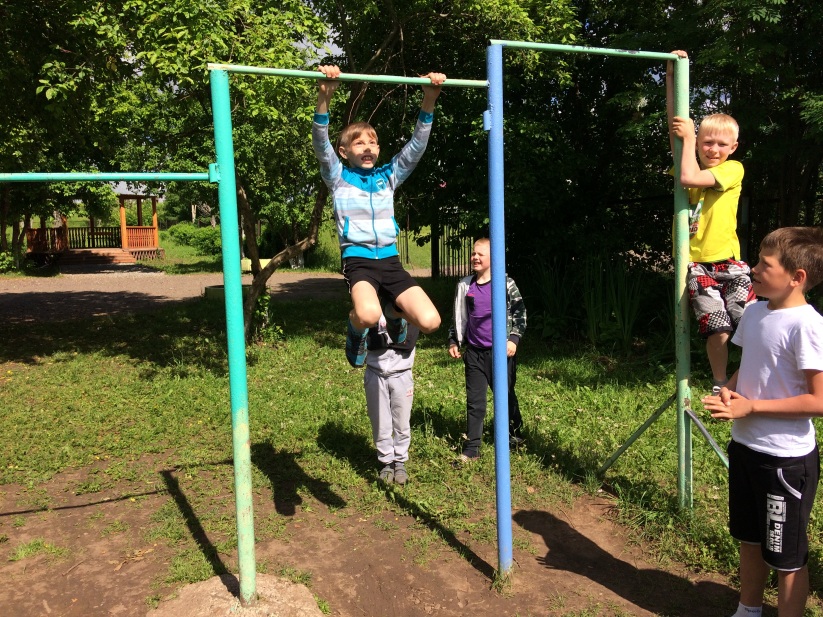 Экскурсия СПК «Колхоз им. Чапаева» знакомство с профессиями
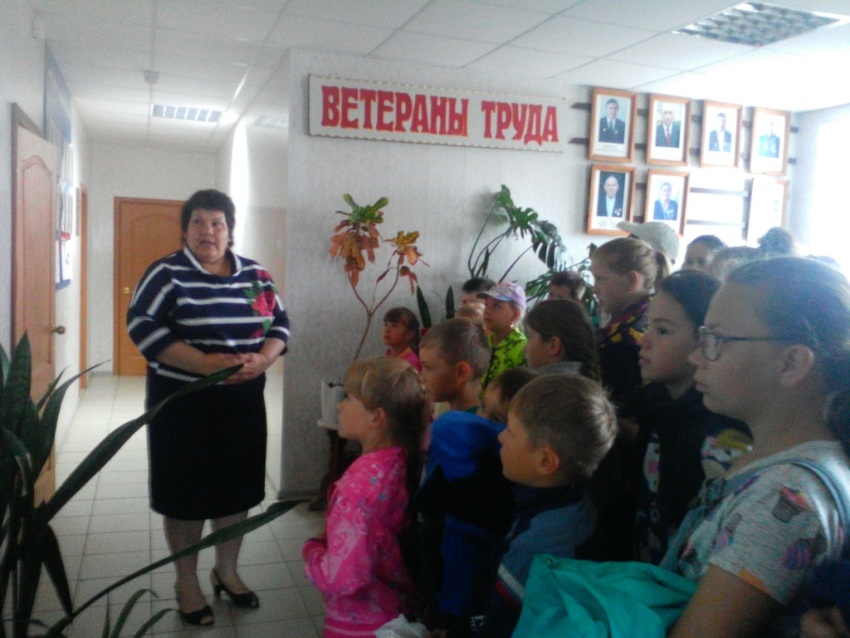 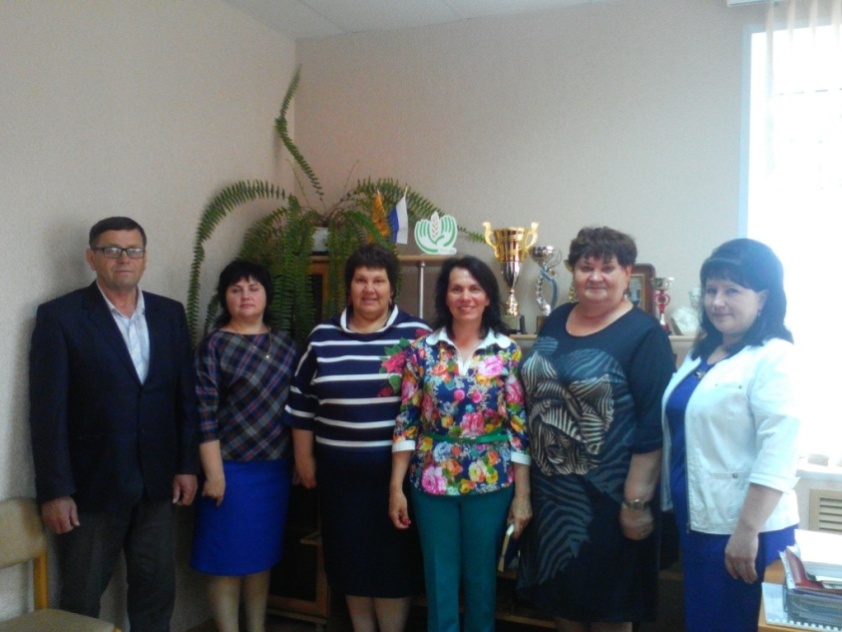 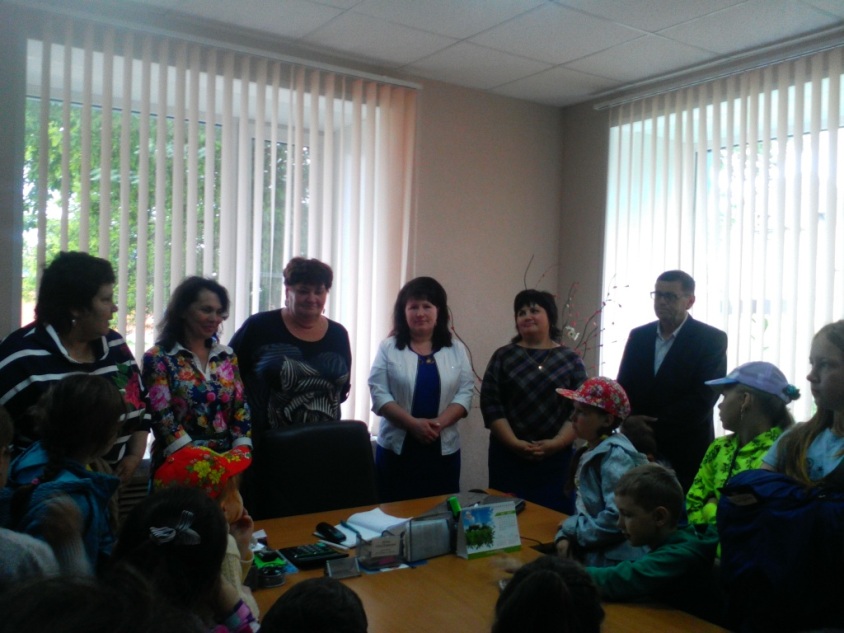 Профориентация
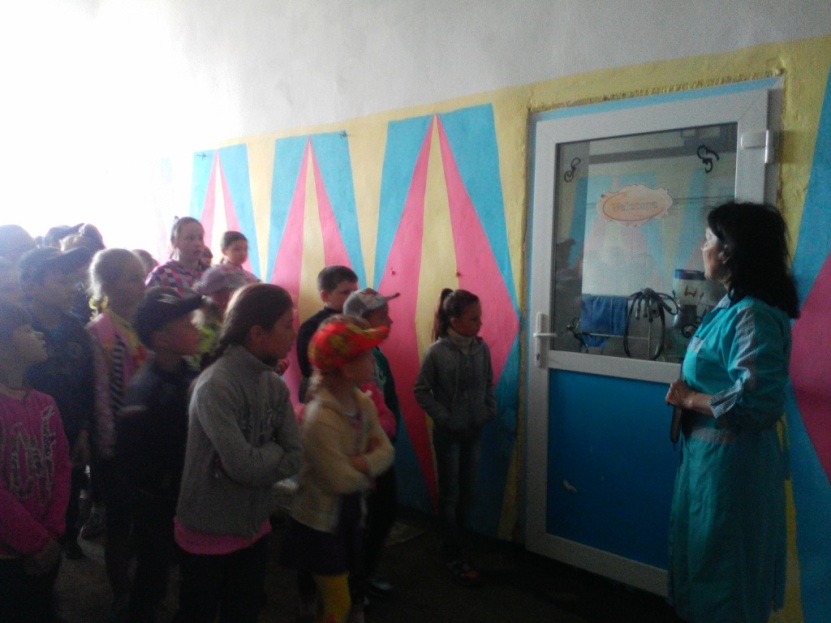 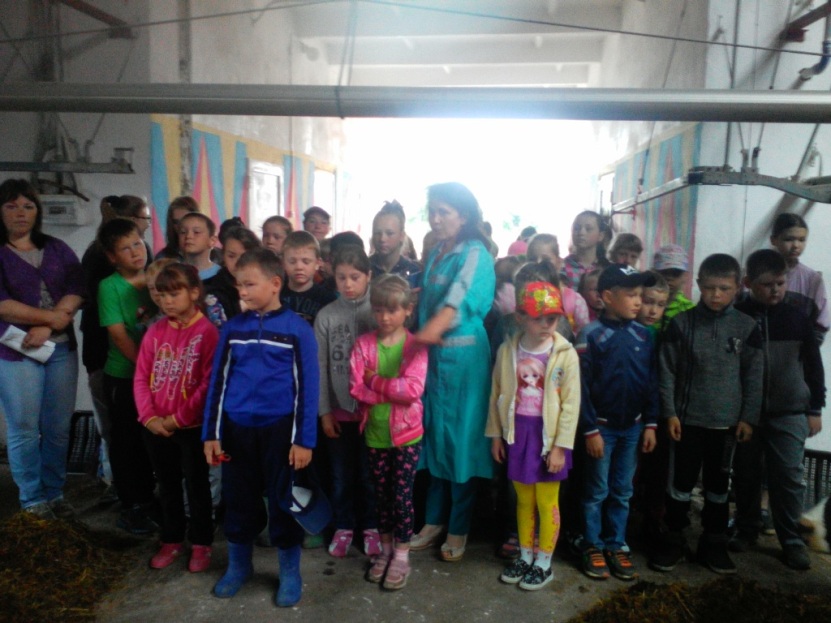 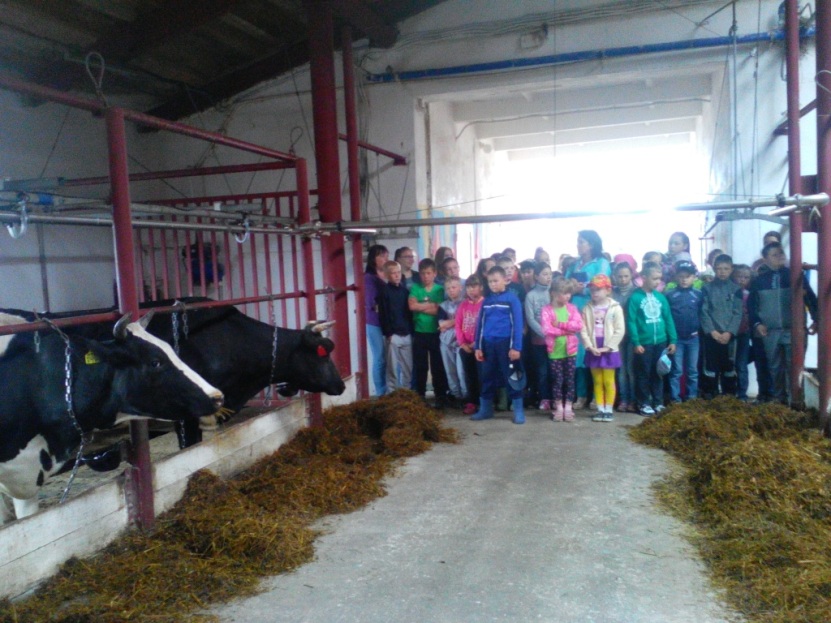 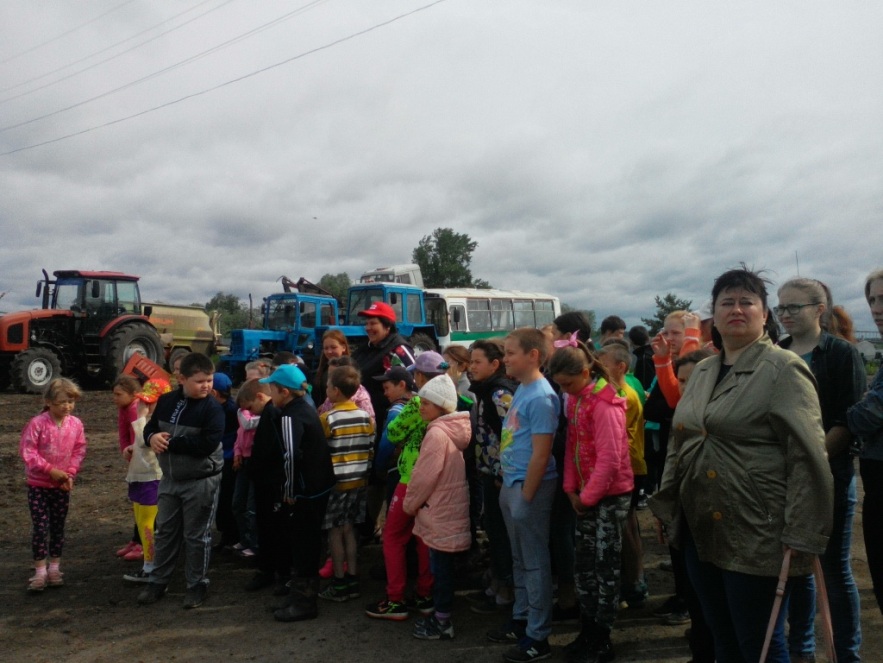 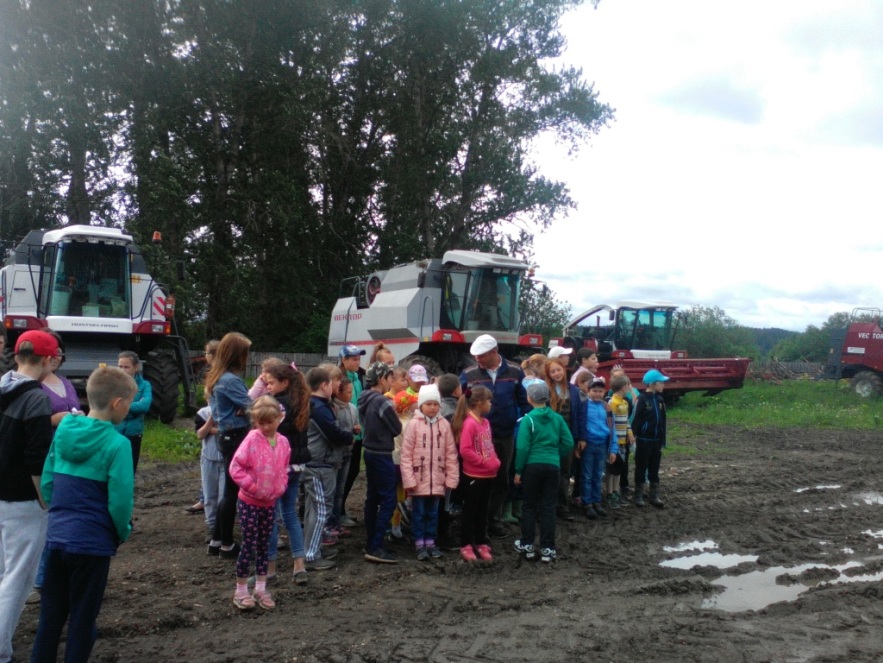 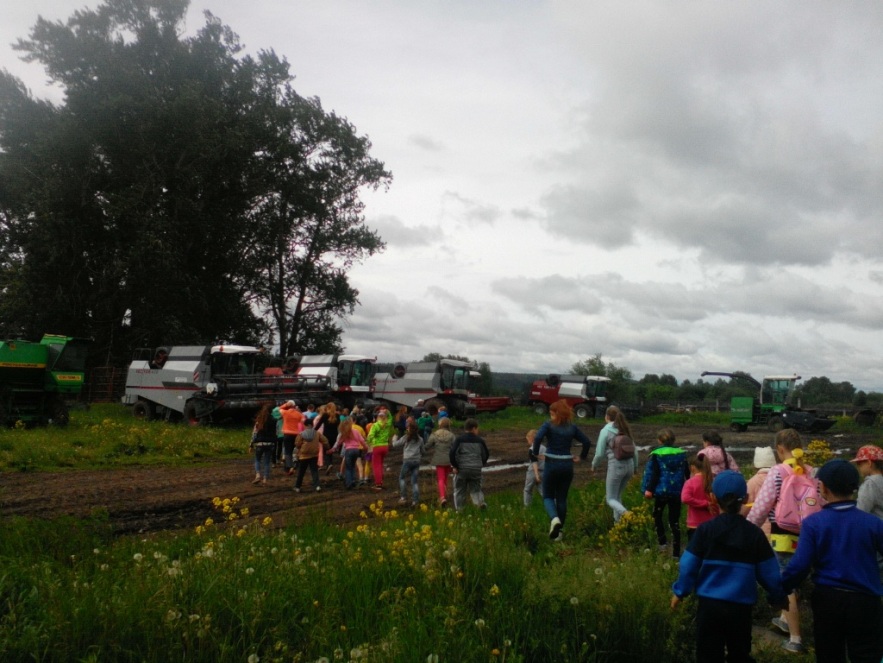 Награждение
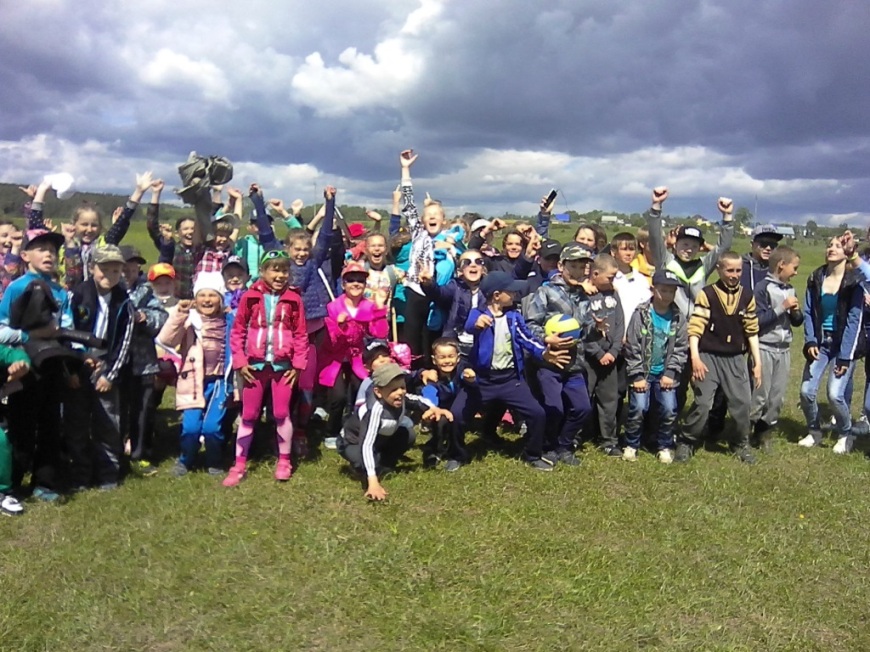 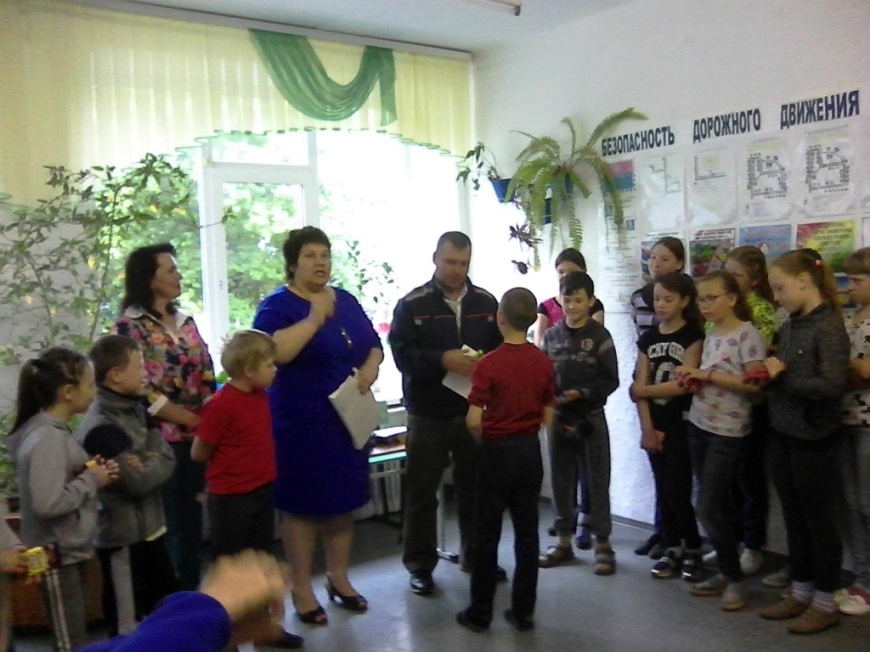 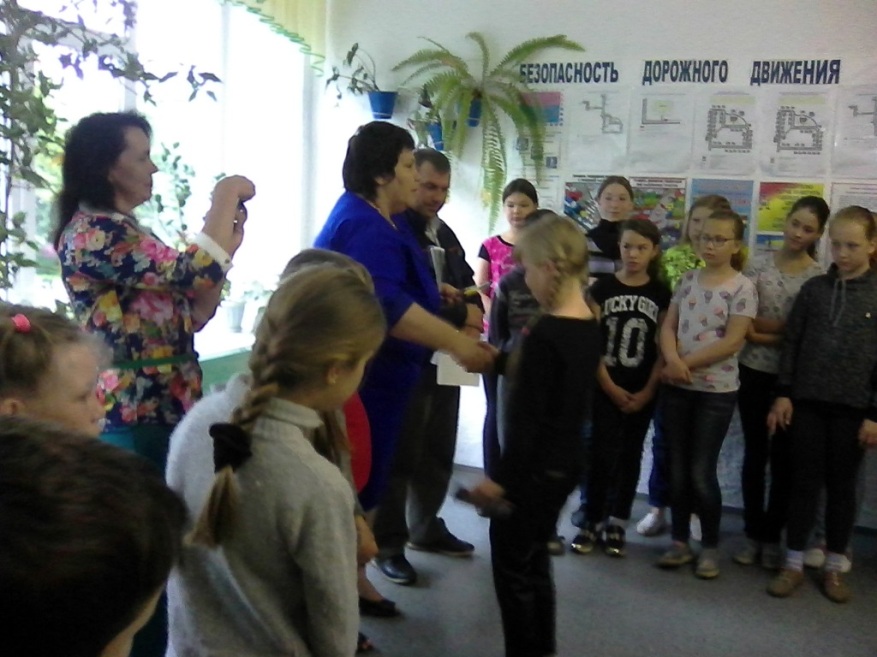 Храм Святой Троицы в селе Троицк
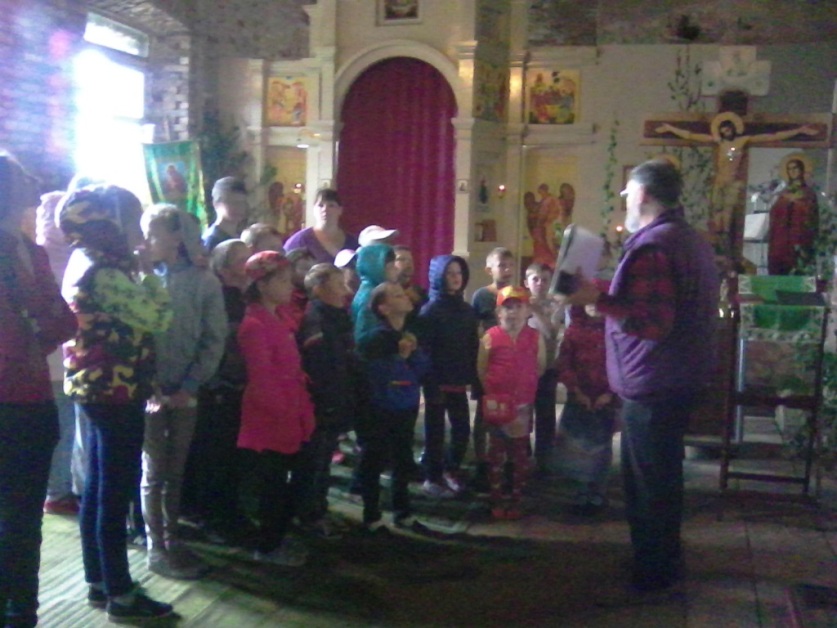 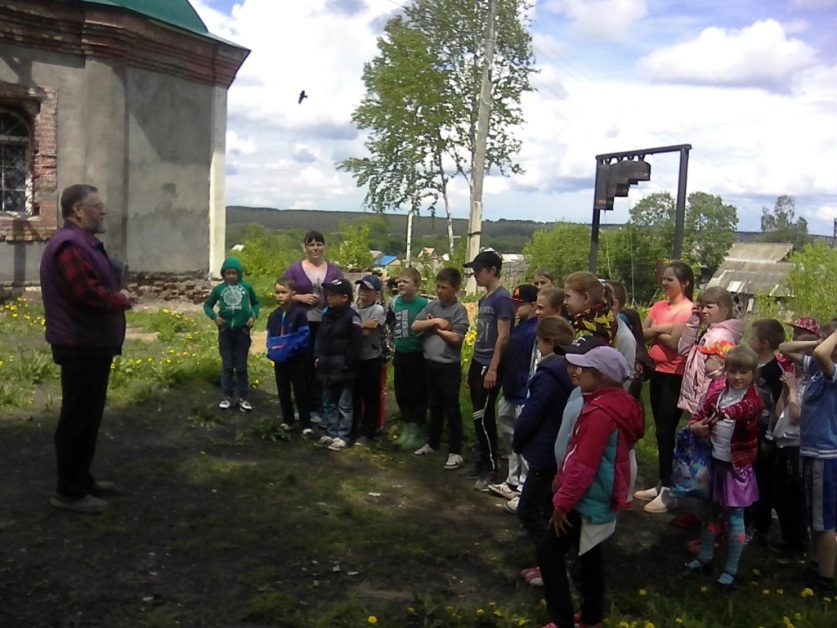 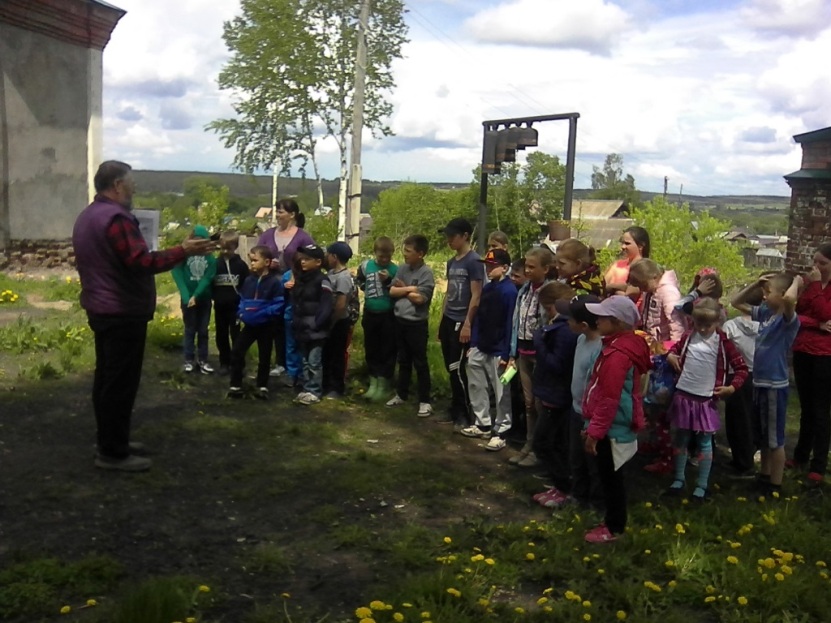 Экологическая тропа    «Река»
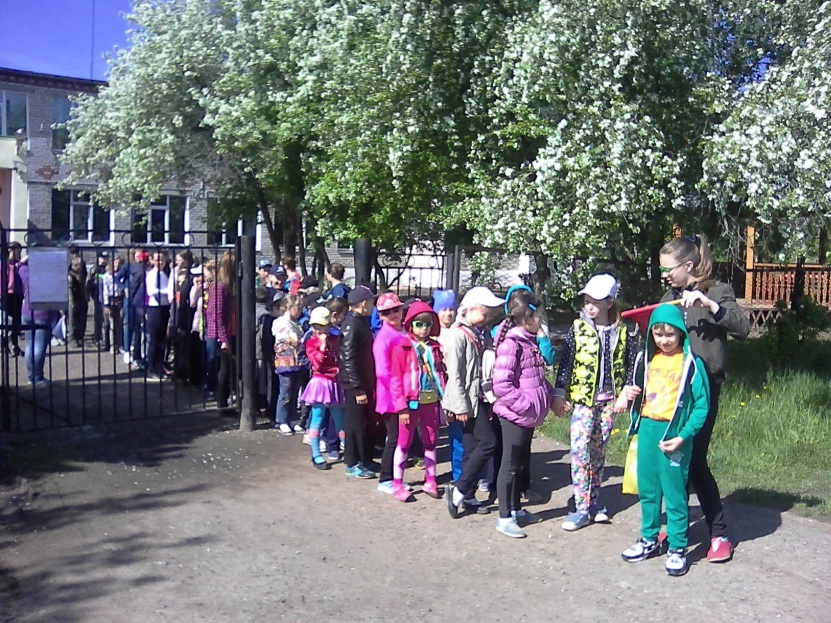 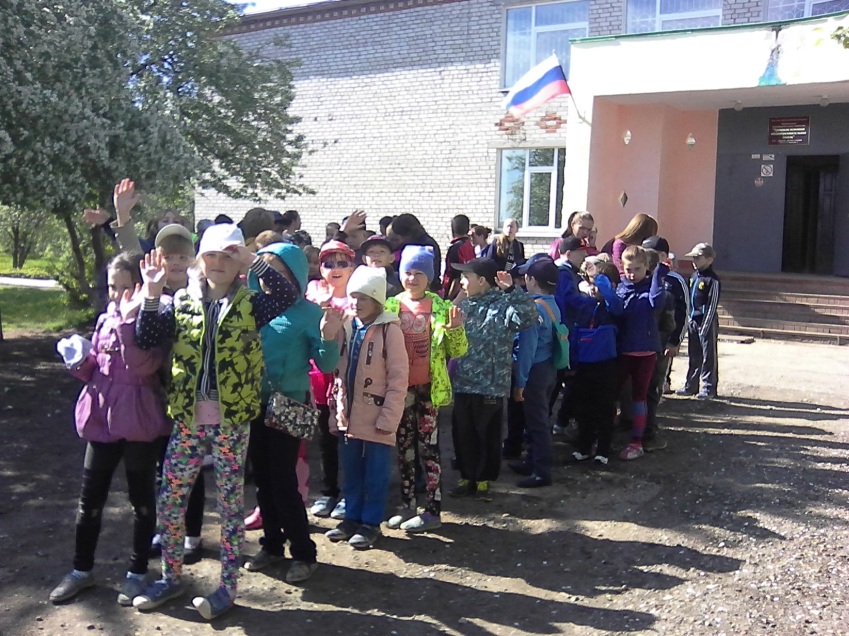 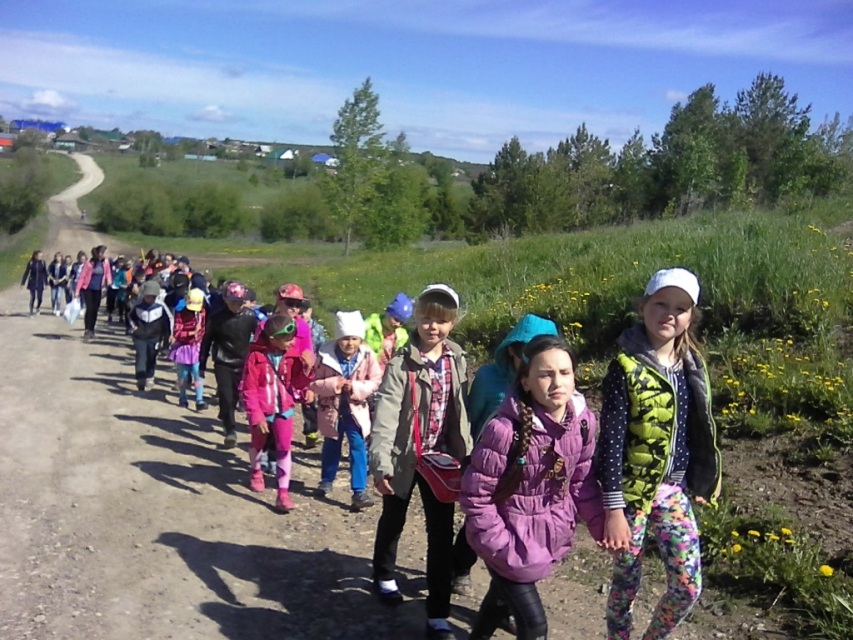 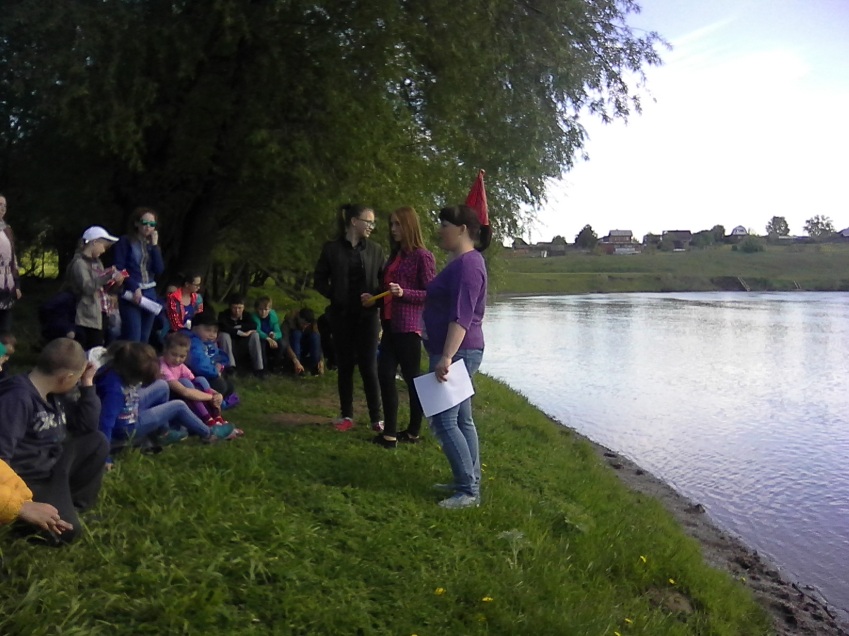 Экологическая тропа     «Луг»
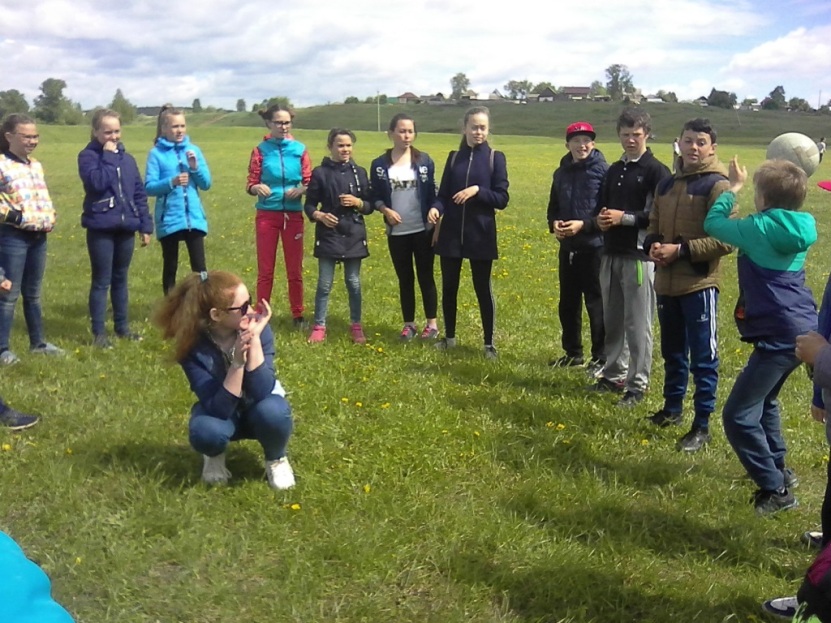 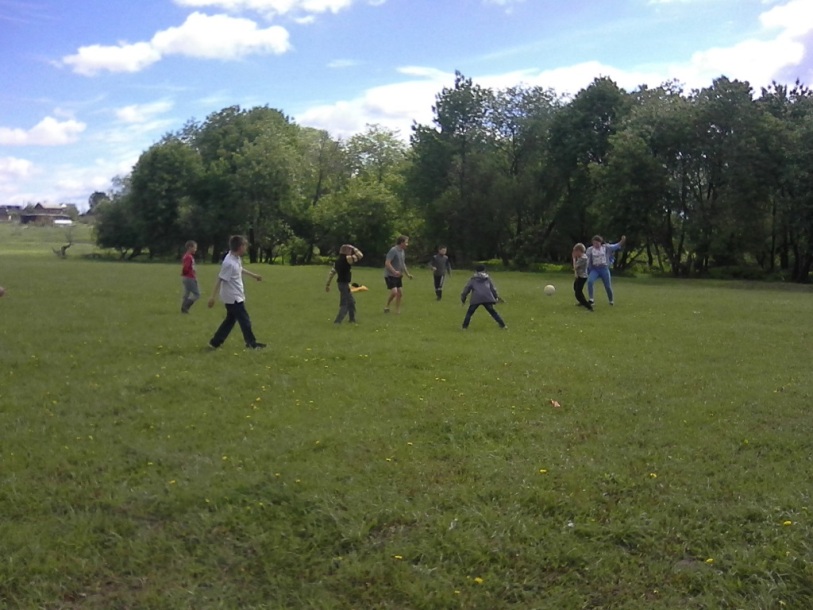 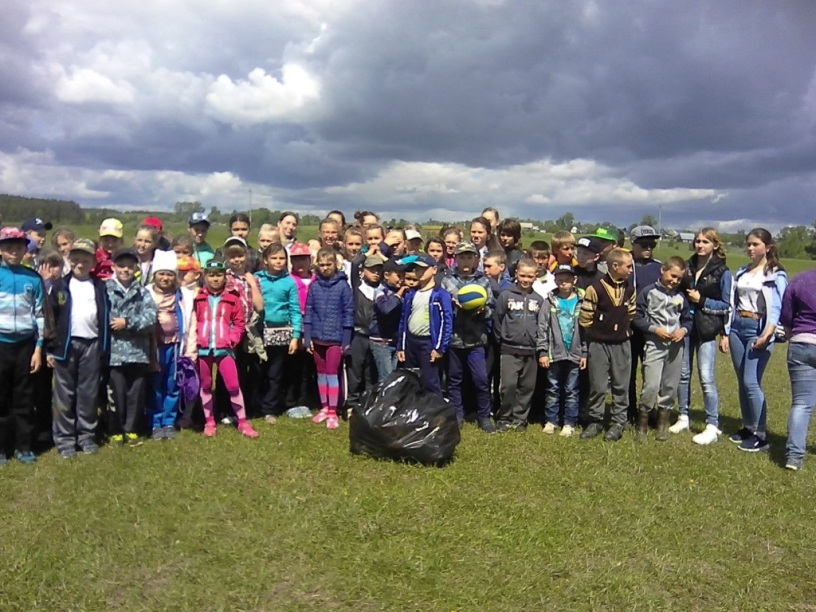 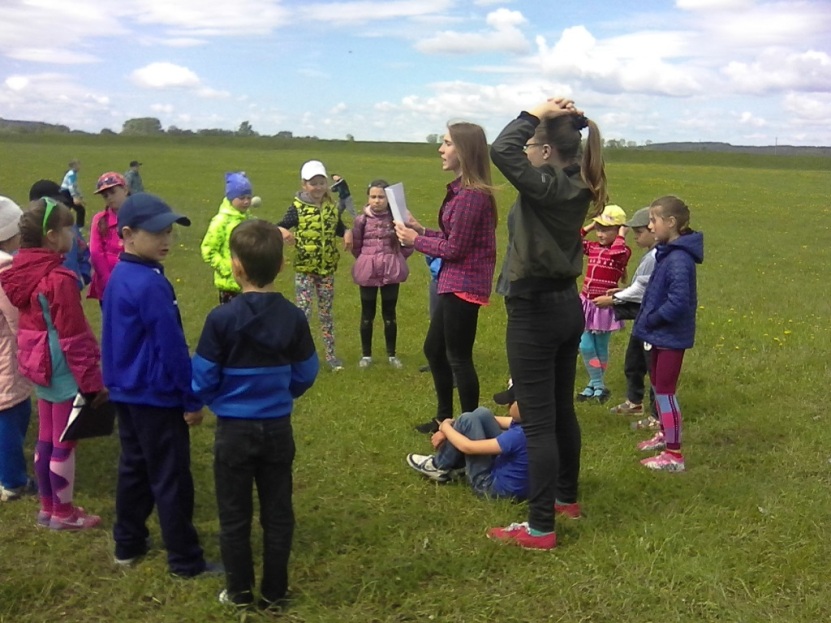 Экологическая тропа  «Лес»
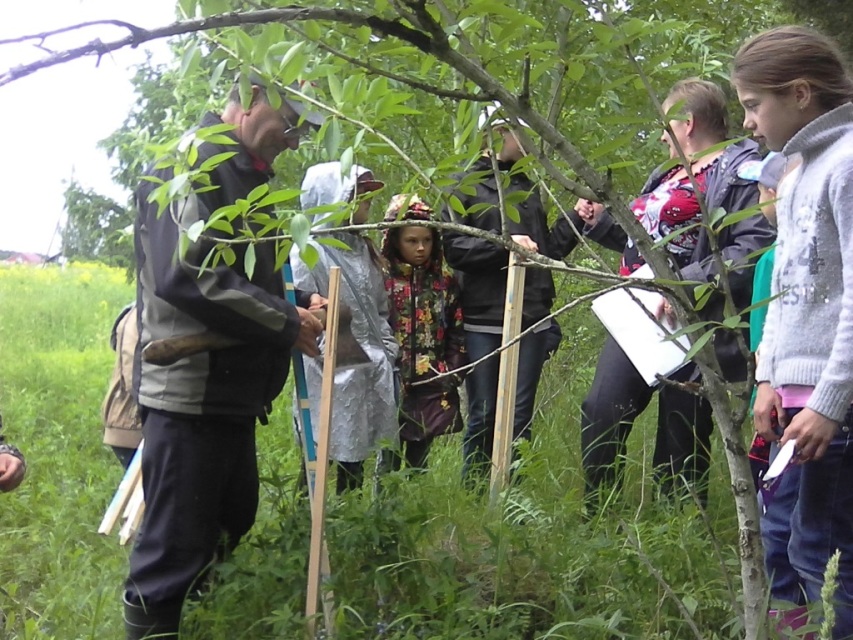 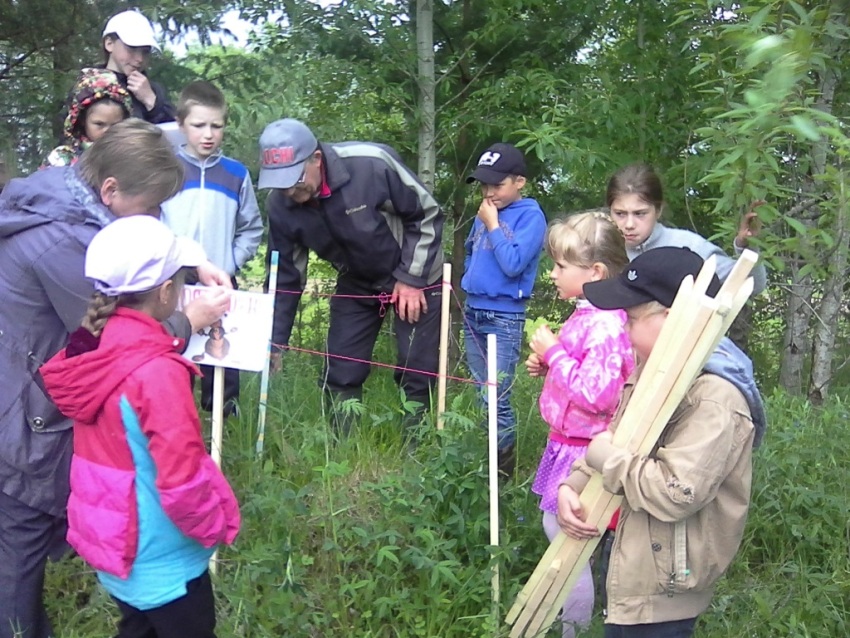 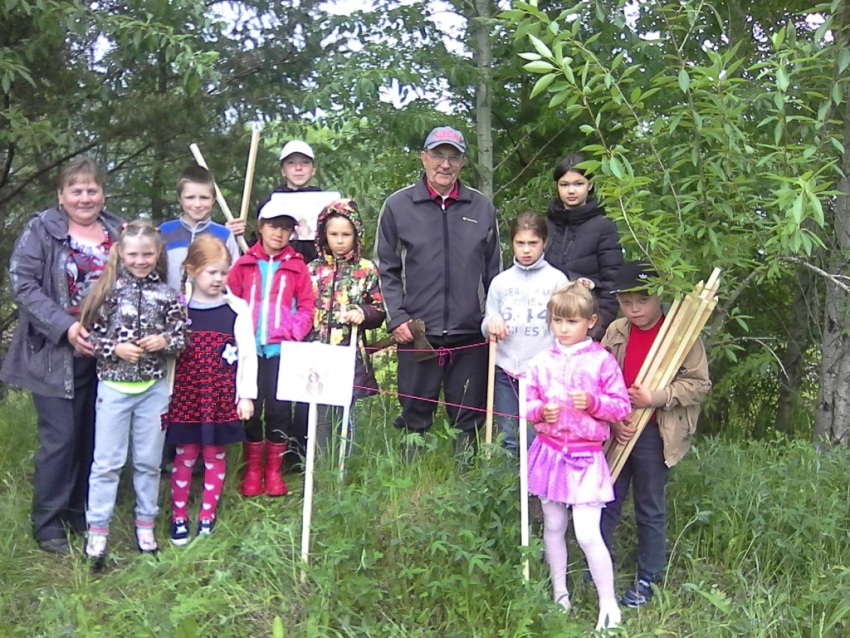 Творчество без границ
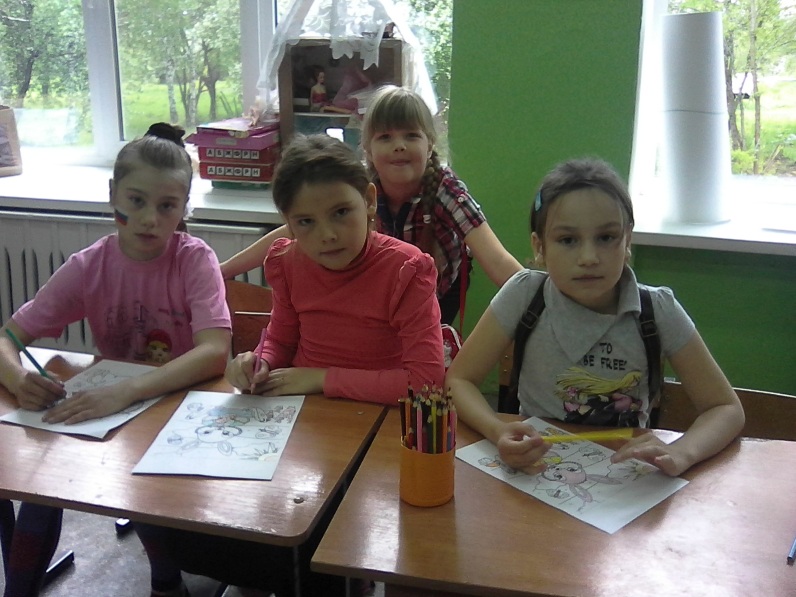 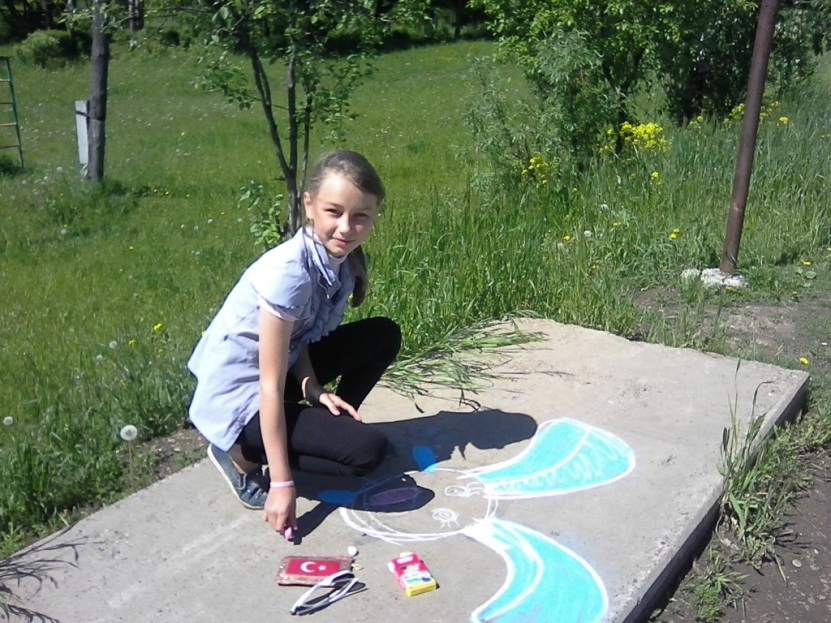 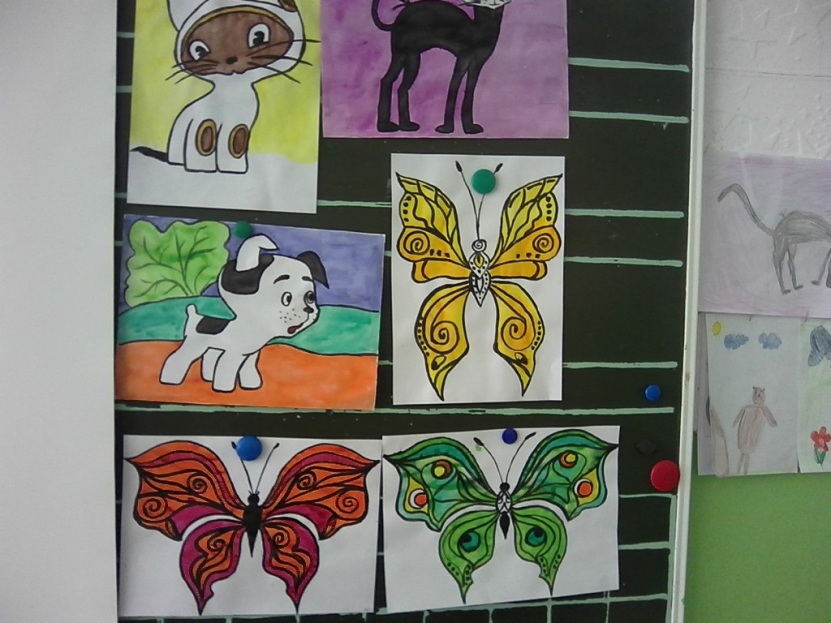 День России
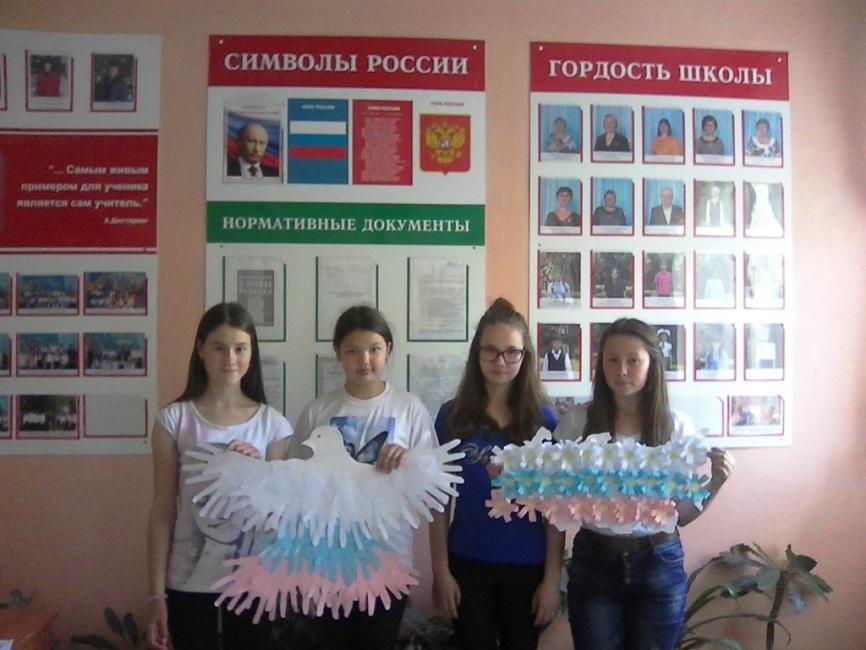 Игры на свежем воздухе
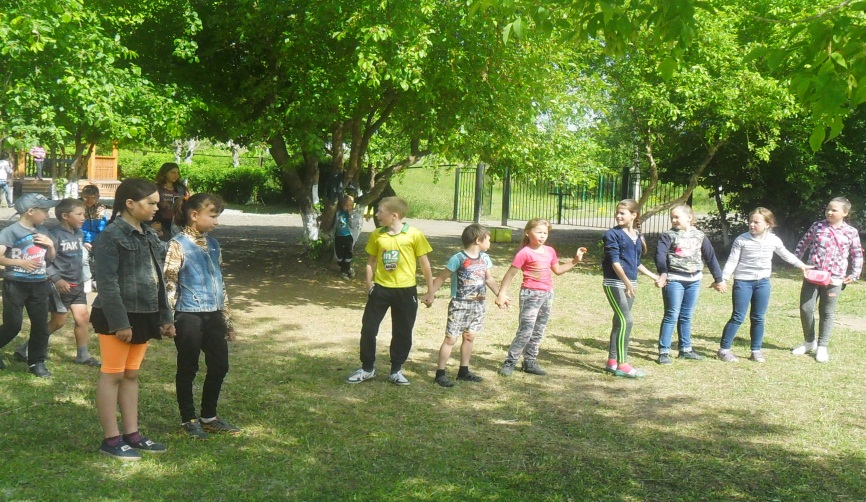 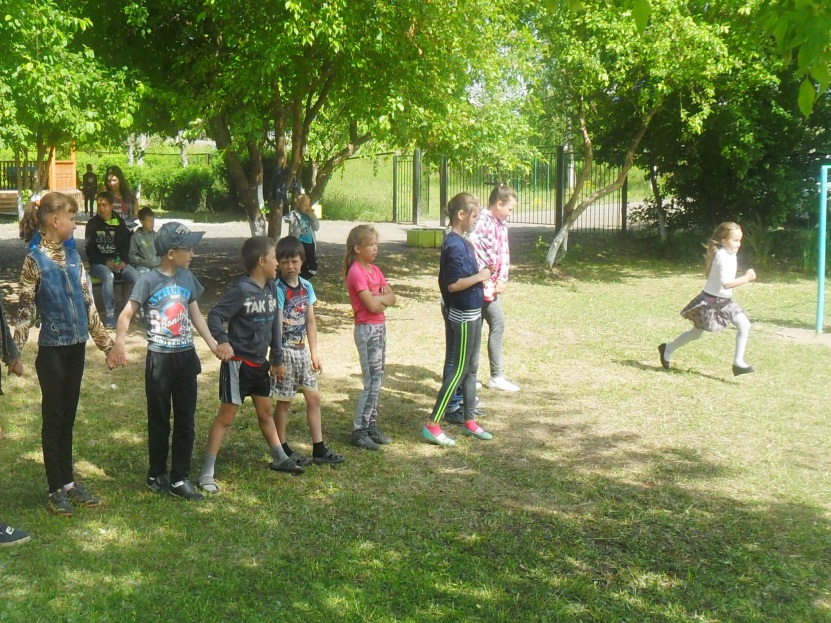 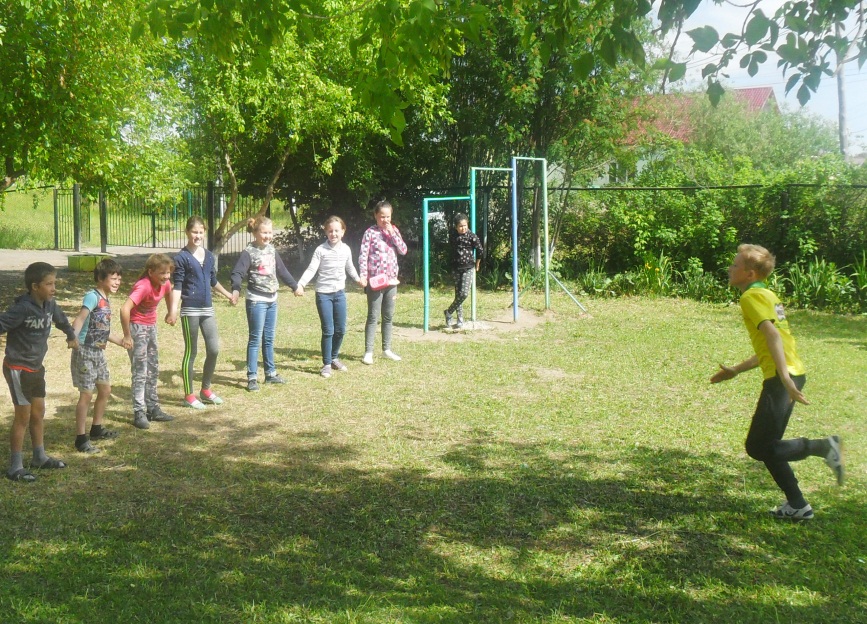 Безопасное  колесо
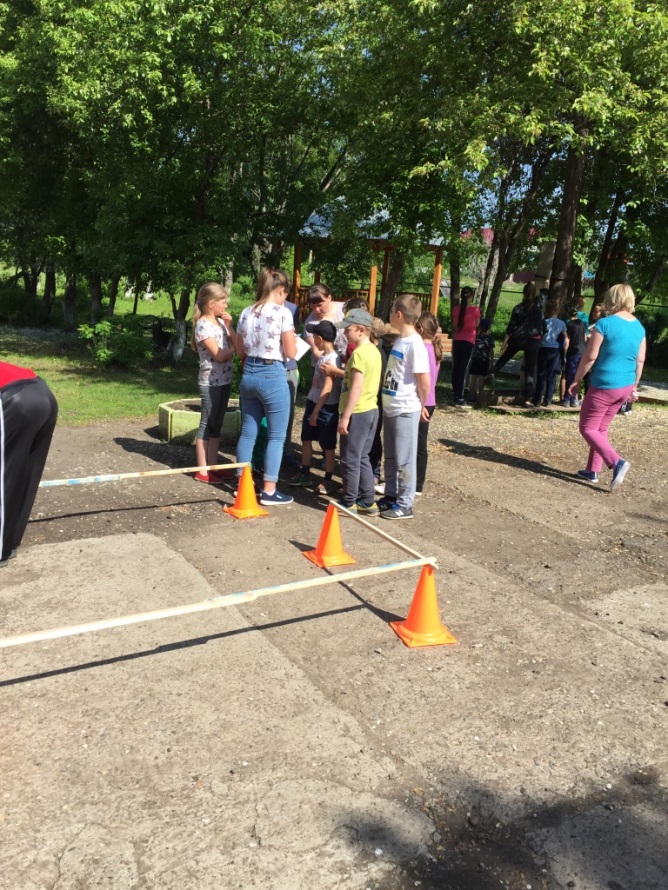 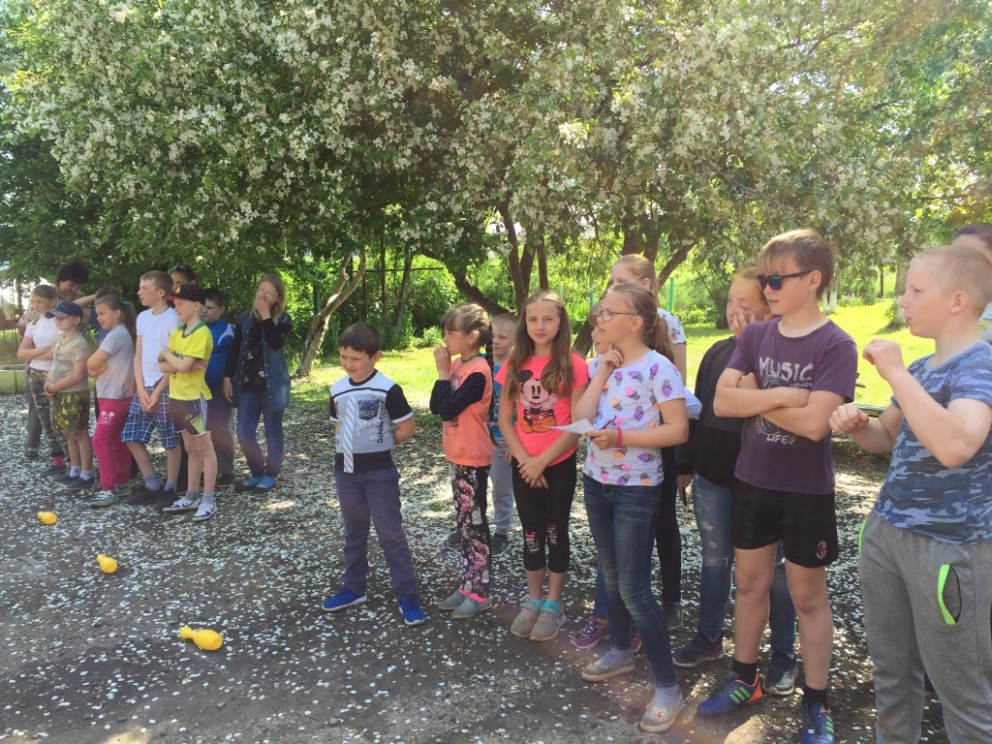 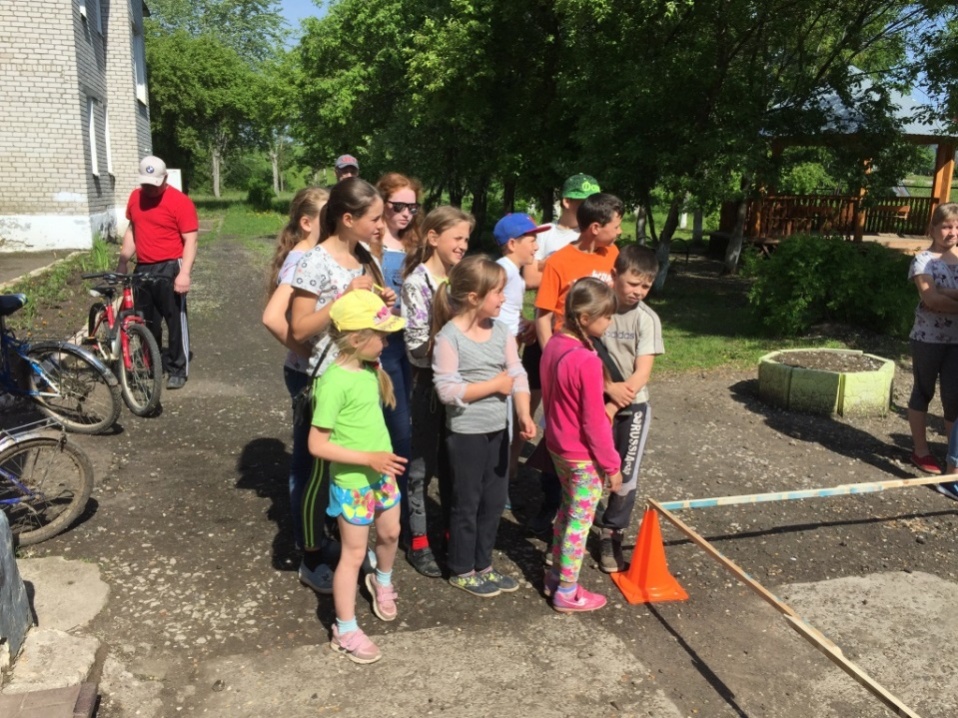 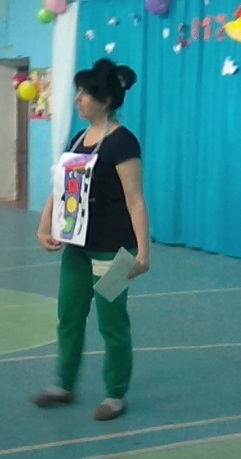 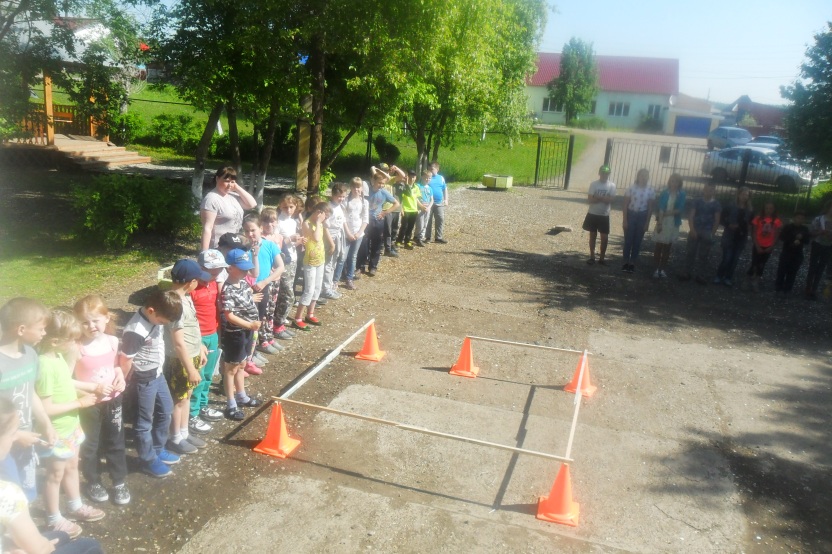 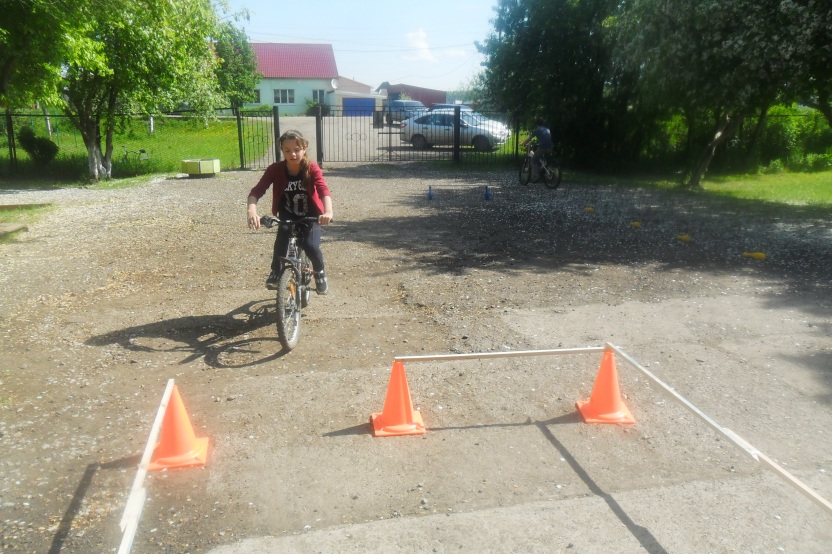 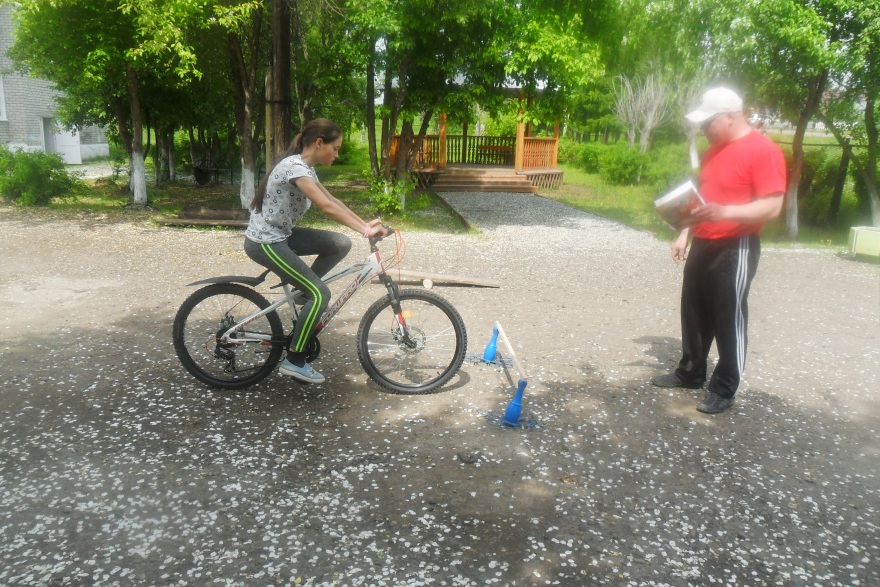 Сотрудничество с МБУК «Троицкий ДК»
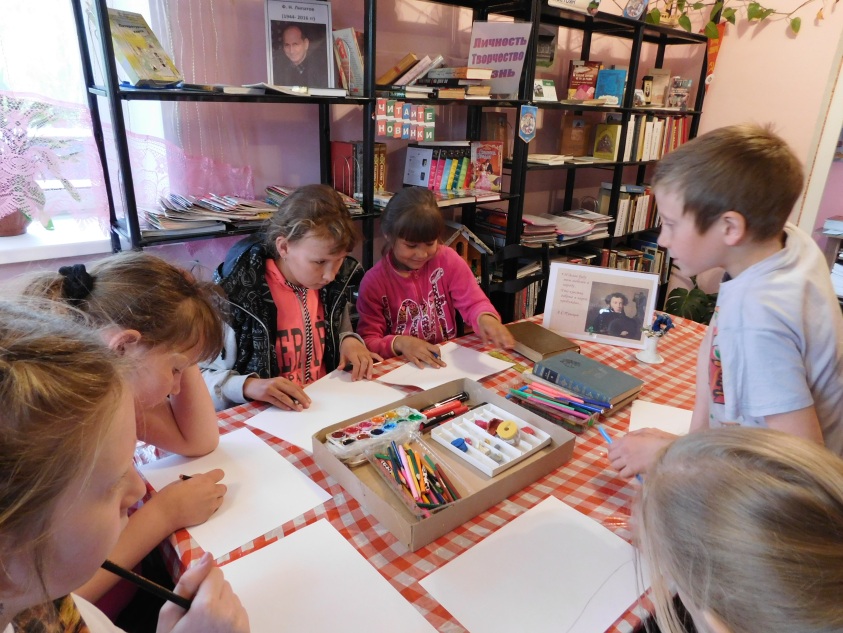 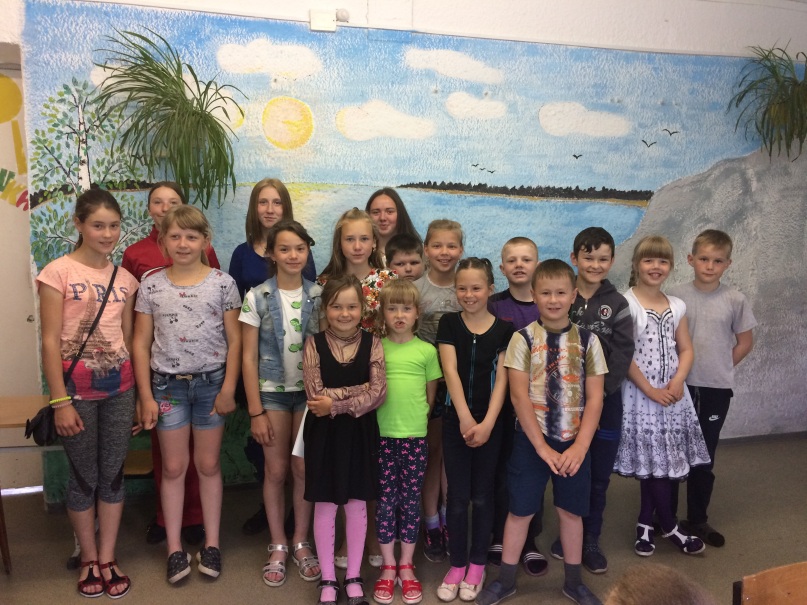 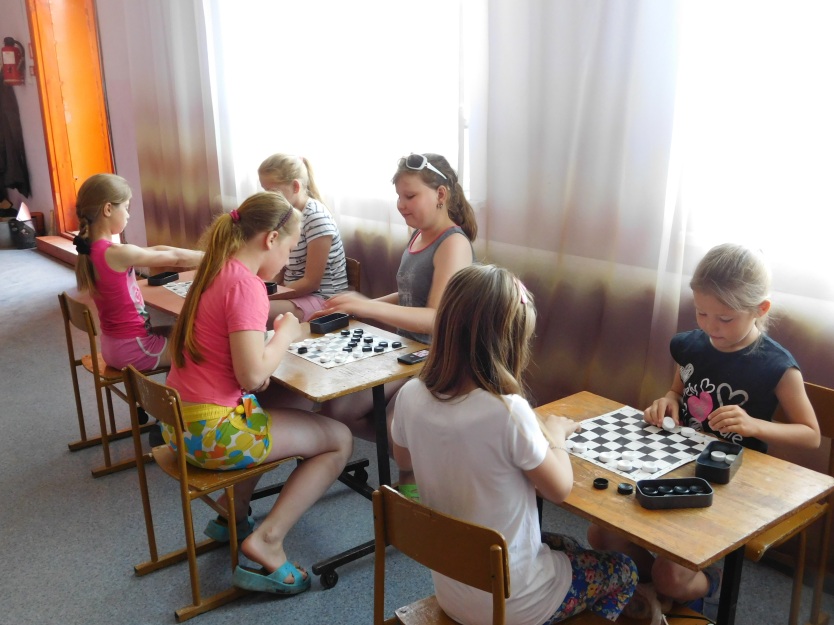 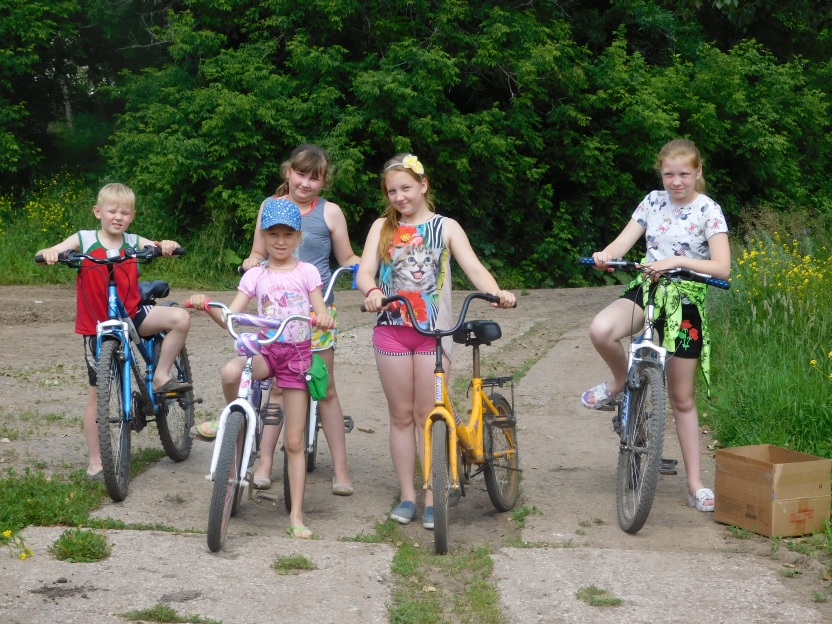 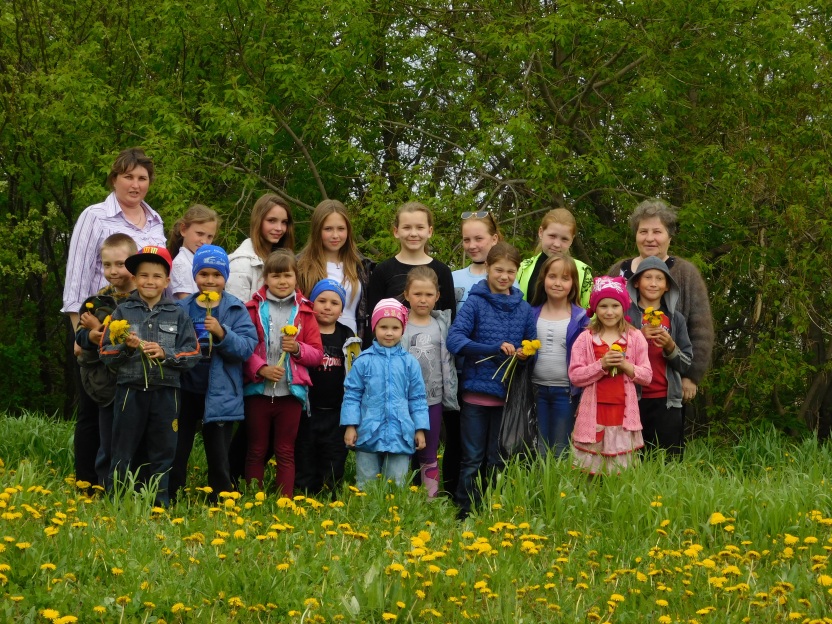 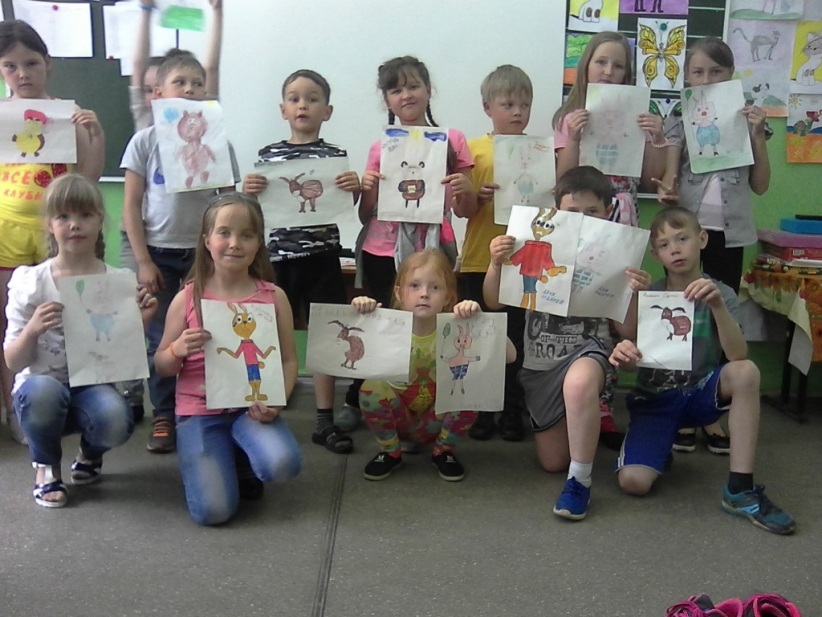 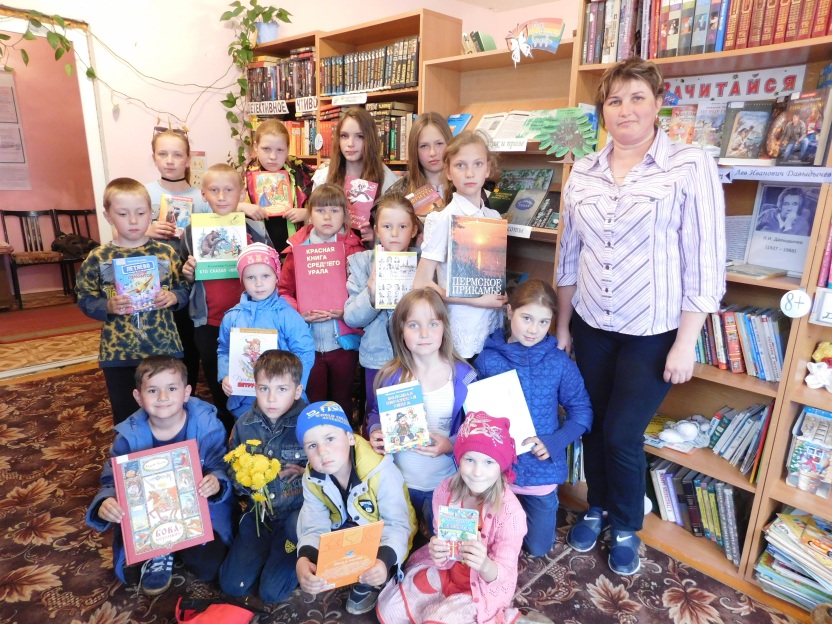 Трудовой десант
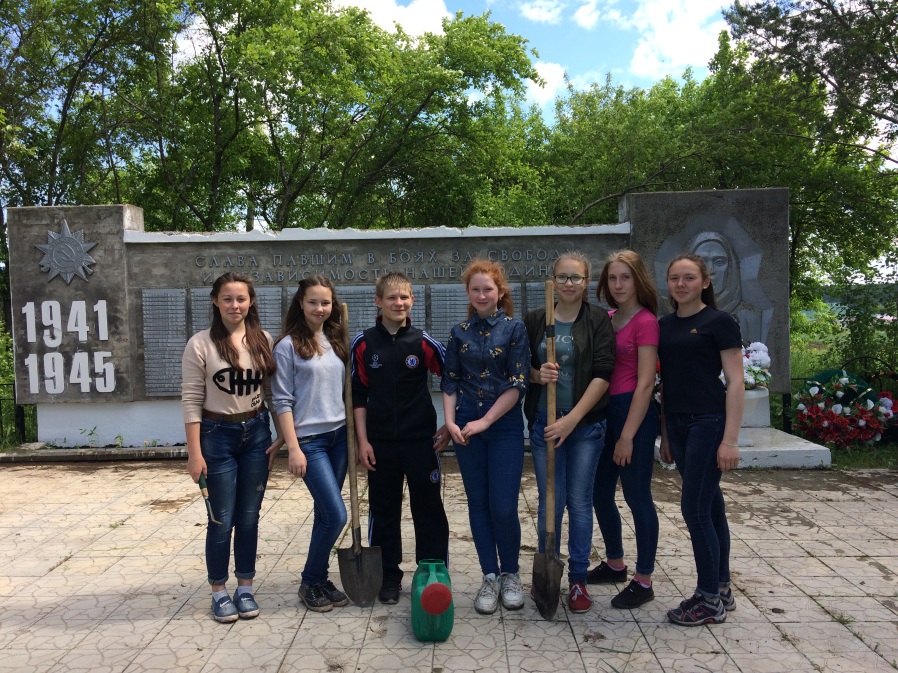 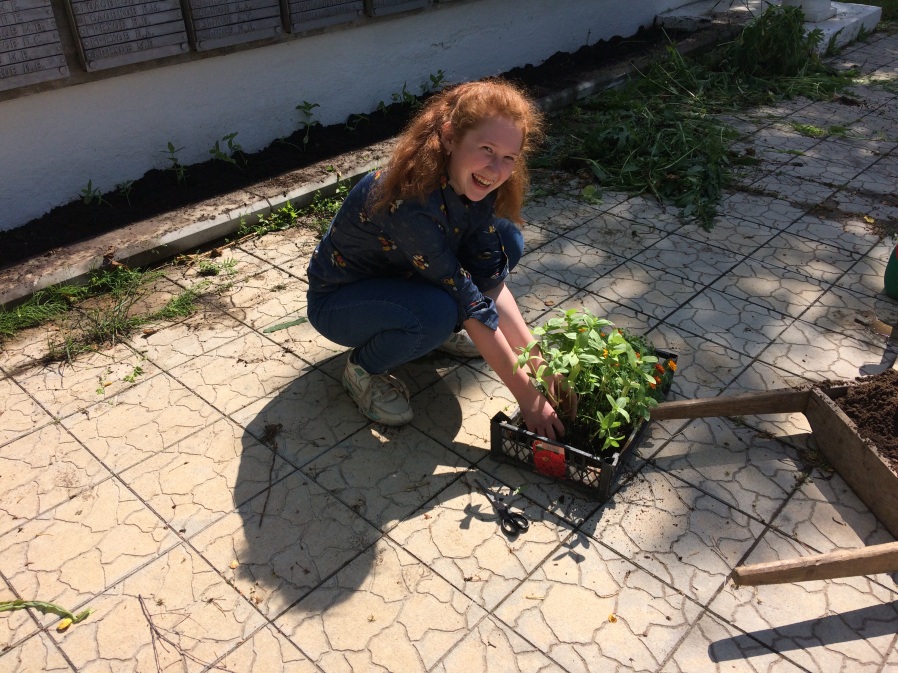 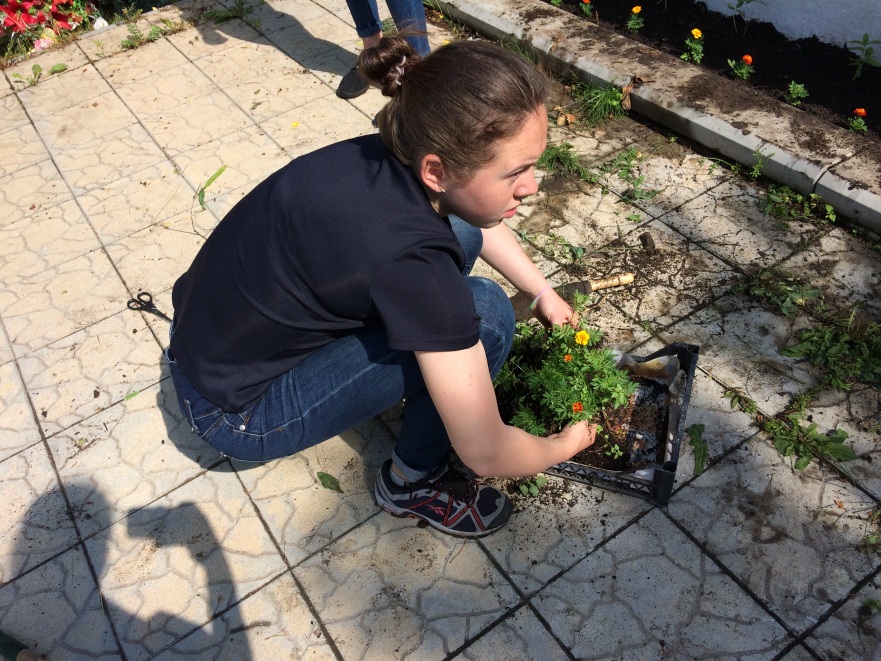 22  ИЮНЯДень памяти и скорби
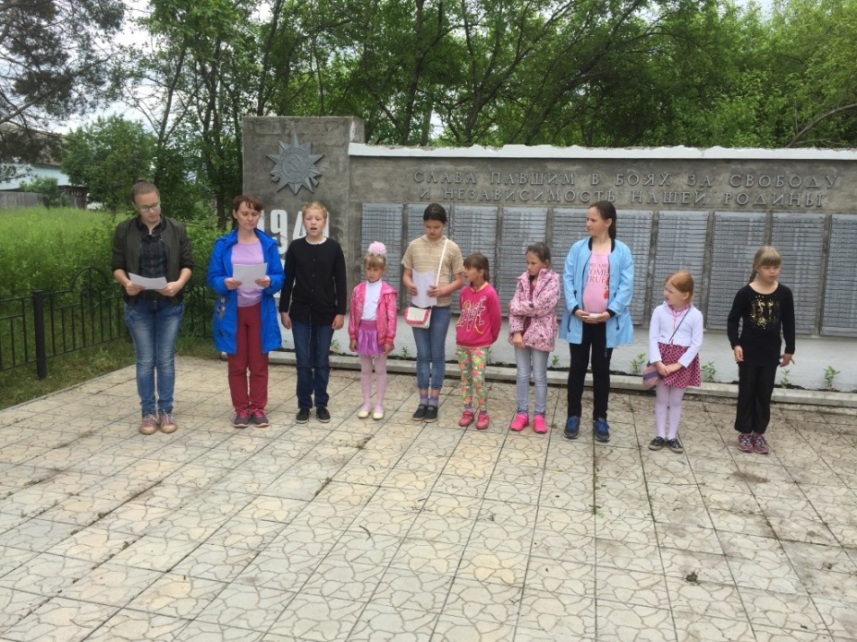 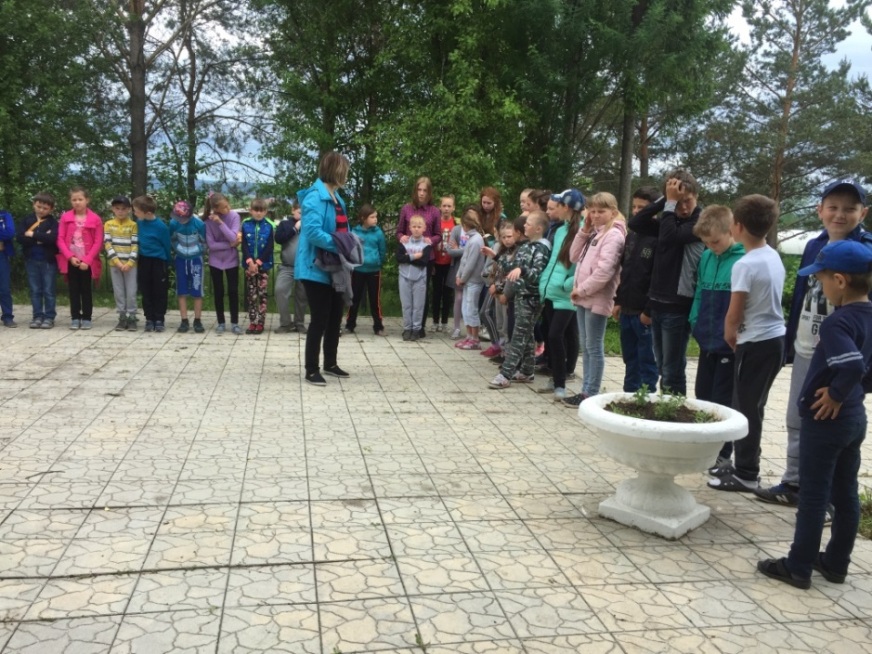 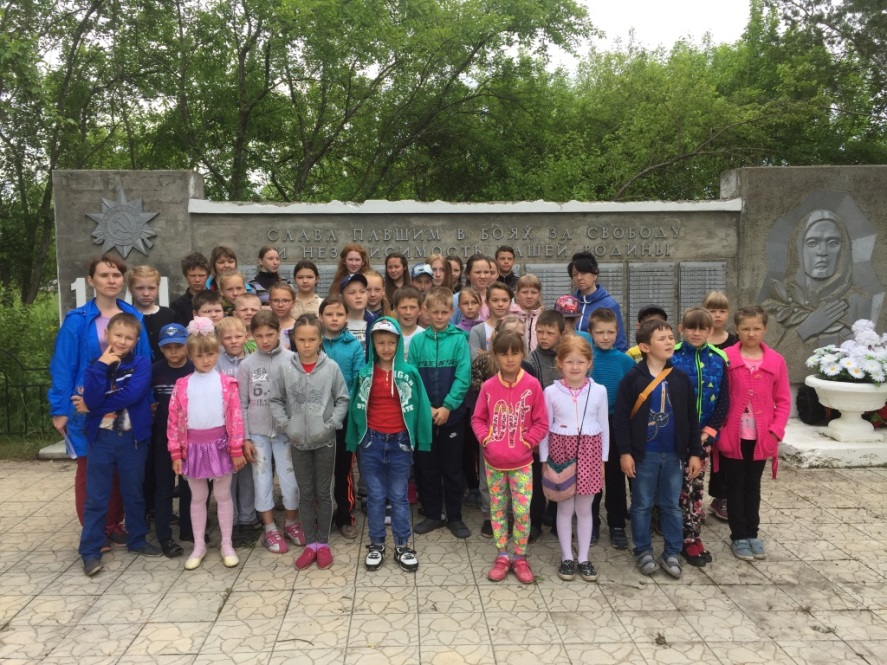 Спасибо нашим поварам,За то, что вкусно варят нам!
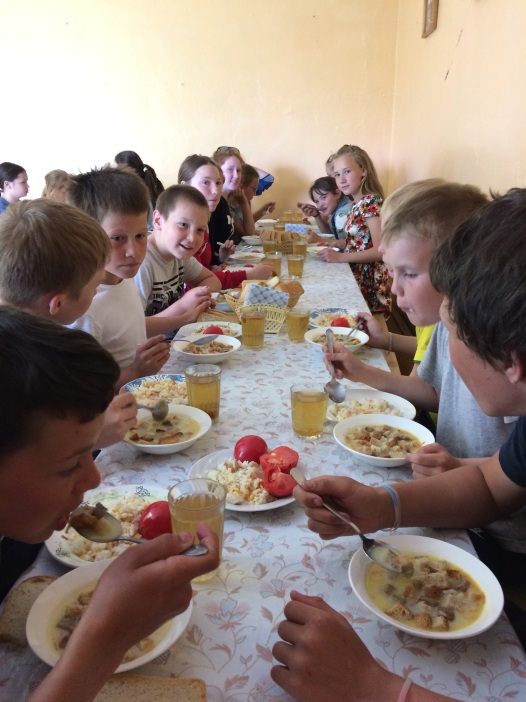 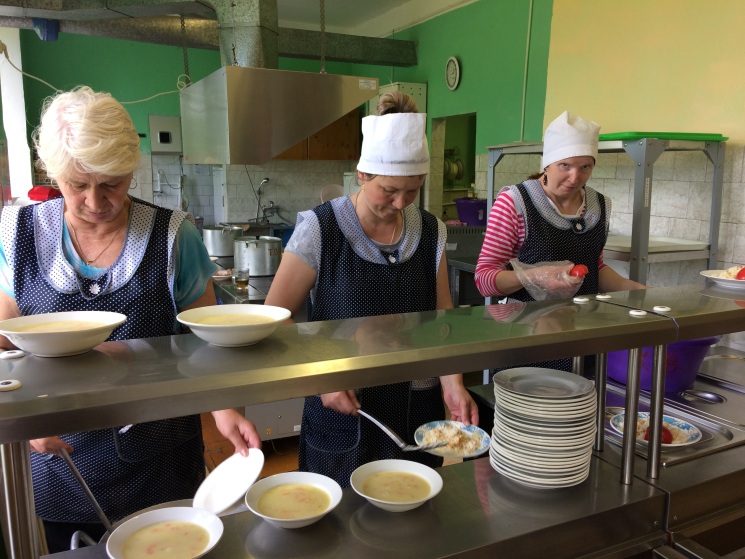 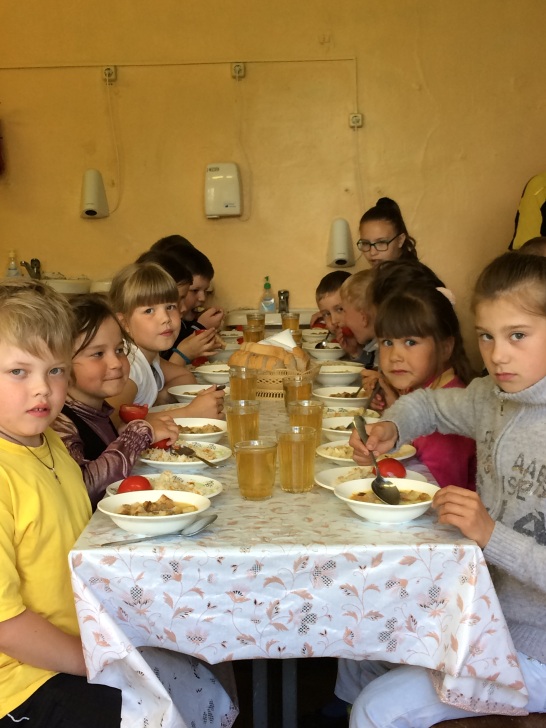 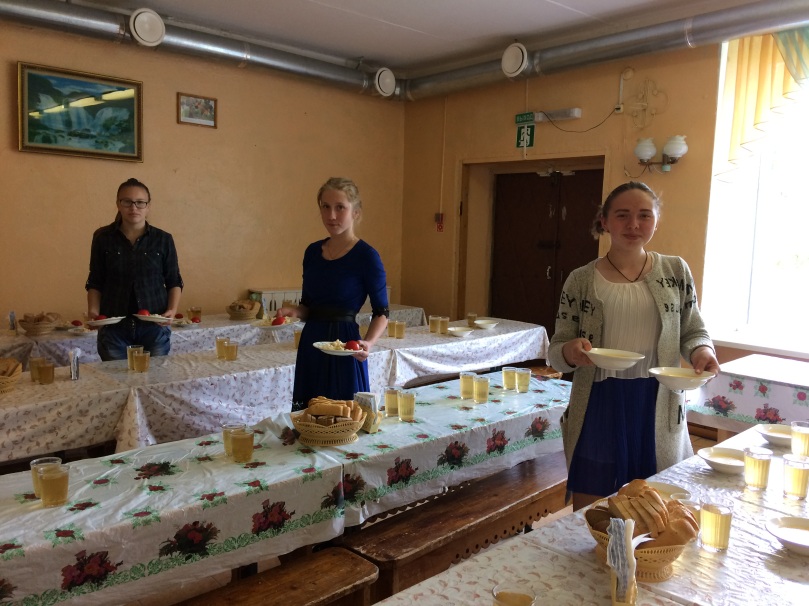 УРА!  Каникулы продолжаются…
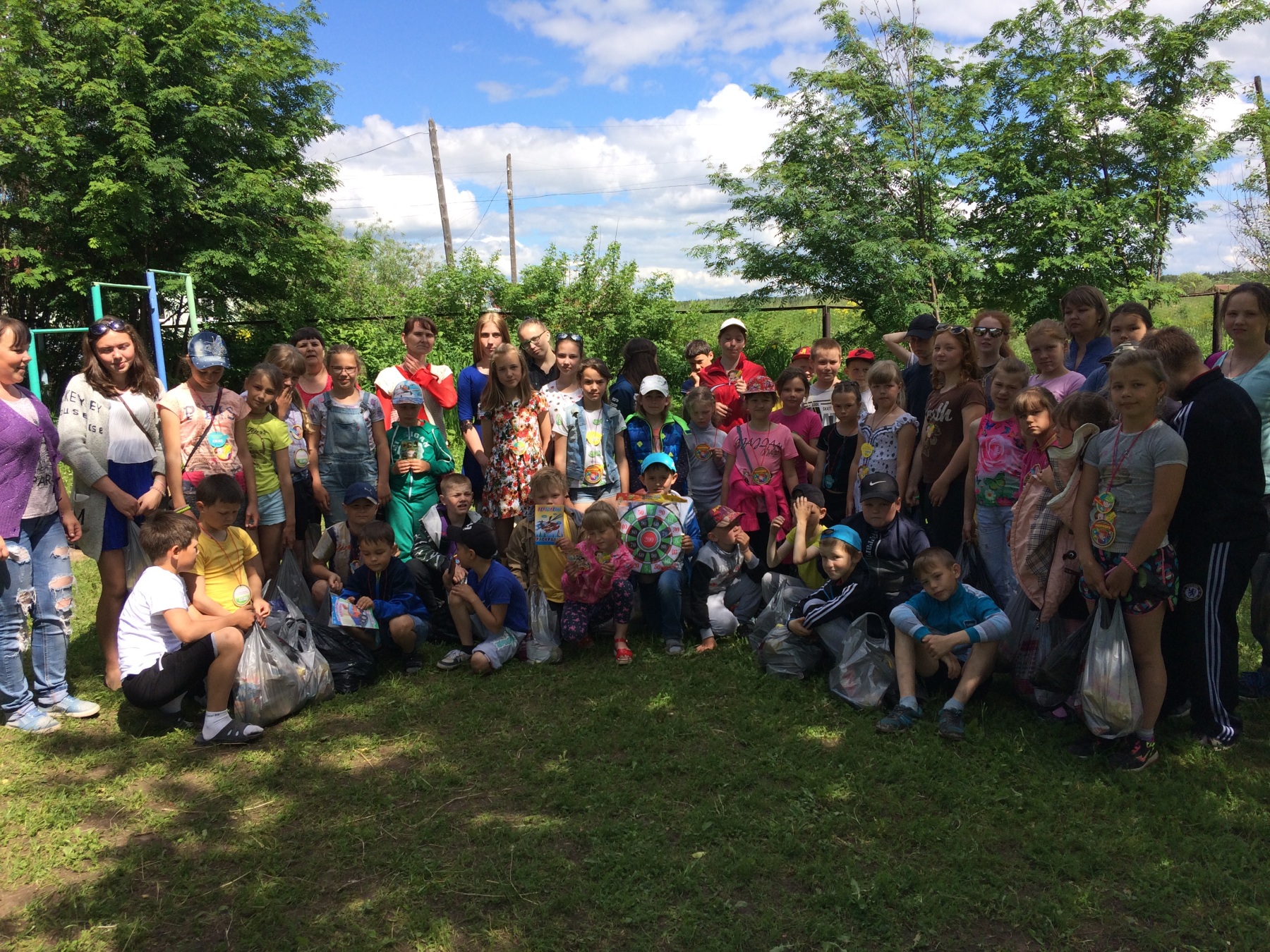 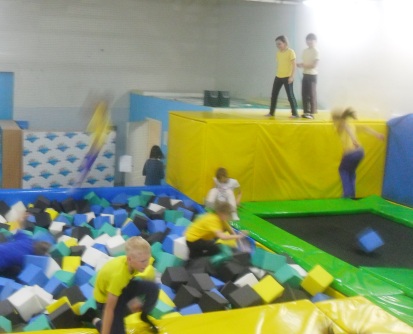